Staying a Smoker to Stay Social:
Anxious Smoking:
Social (and other) Stress and The Relationship to Nicotinic Receptors and (possibly) Orexin
Jazmine Yaeger
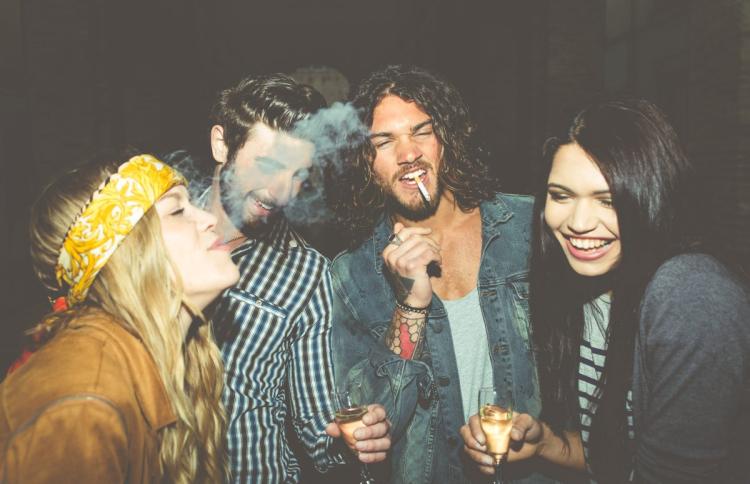 What you all know about smoking…
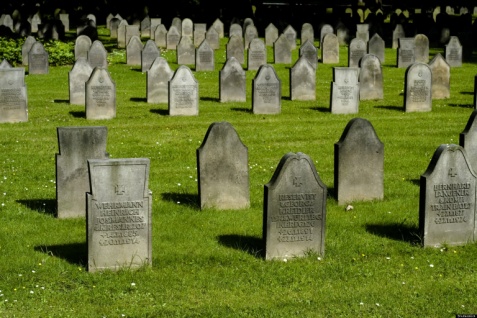 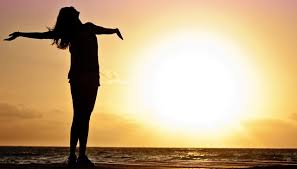 Smoking is bad…mmmkay
For your life
Responsible for more than 5 million deaths a year between 1990-20151


For your health
Causes cancer – lung, heart, pancreas2…many more…
And other health defects


For your pets3,4
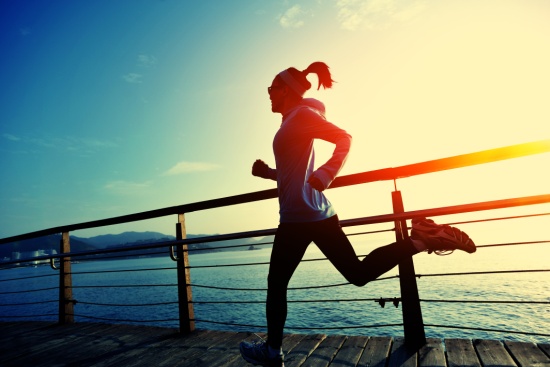 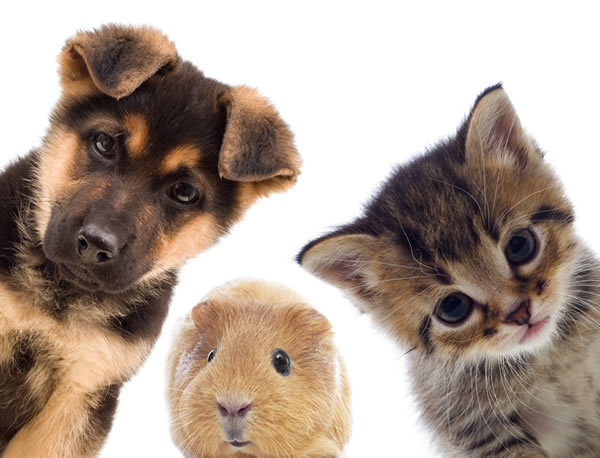 1.  Reitsma, M. B., et al. "Smoking prevalence and attributable disease burden in 195 countries and territories, 1990&#x2013;2015: a systematic analysis from the Global Burden of Disease Study 2015." The Lancet 389(10082): 1885-1906.
2.  Carbone, D. (1992). "Smoking and cancer." The American journal of medicine 93(1): S13-S17.
3.  Reif, J. S., et al. (1992). "Passive smoking and canine lung cancer risk." Am J Epidemiol 135(3): 234-239.
4.  Bertone, E. R., et al. (2002). "Environmental tobacco smoke and risk of malignant lymphoma in pet cats." Am J Epidemiol 156(3): 268-273.
What you may not know about smoking…
Smoking is anxiogenic1
A smoker needs to maintain a steady level of “normal” (like with other drugs)
Smoking-induced anxiety extends to social contexts2
Why smoke socially?
Young self-described “Social Smokers” use tobacco as frequently as “Smokers”3
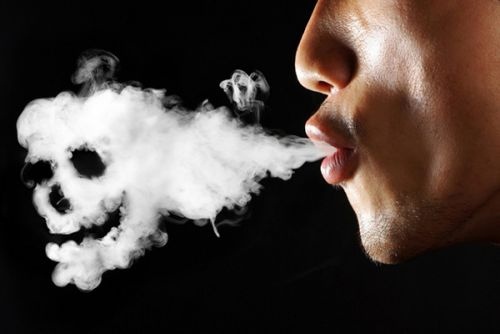 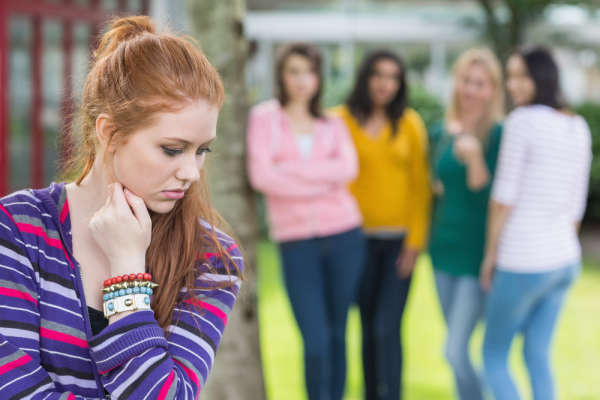 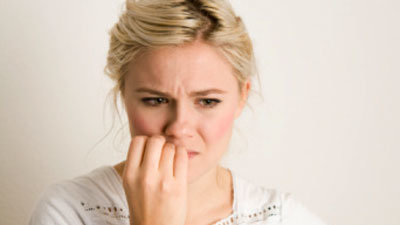 1.  Parrott, A. C. (1999). "Does cigarette smoking cause stress?" American Psychologist 54(10): 817.
2.  Irvine, E. E., et al. (2001). "Development of tolerance to nicotine’s anxiogenic effect in the social interaction test." Brain research 894(1): 95-100.
3.  Villanti, A. C., et al. (2017). "Identifying “social smoking” US young adults using an empirically-driven approach." Addictive Behaviors 70: 83-89.
But…
What is the neurophysiological mechanism relating smoking and (social) anxiety?

Can this tell us anything about anxiety in general?
Or social stress resilience?
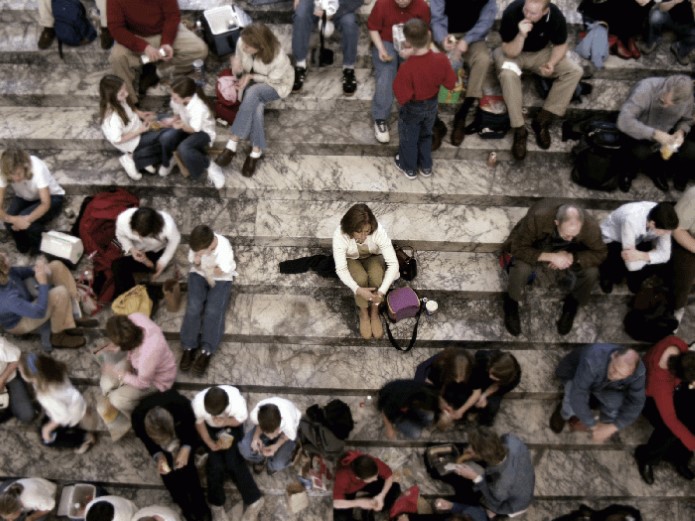 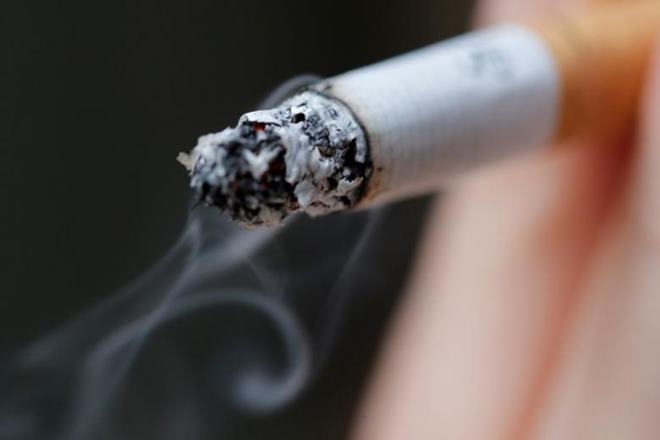 We shall see…
Nicotine
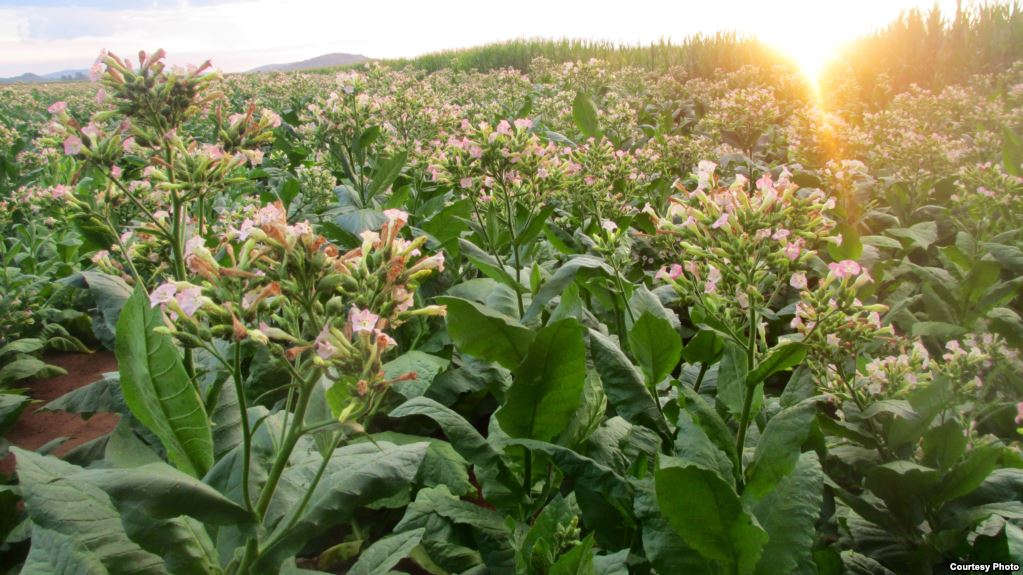 Plant derived molecule
Works as antiherbivore agent


Highly addictive


Binds to cholinergic receptors
Functions as an agonist
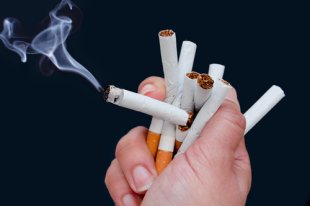 Acetylcholine and It’s Receptors
Abundant neurotransmitter in all organisms
Neuromuscular junction
Central Nervous System
Plasticity, Arousal, Reward, Learning & Memory…
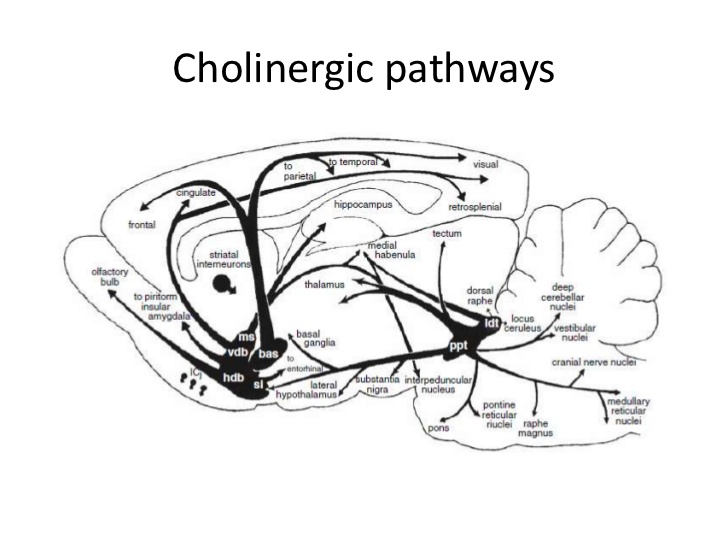 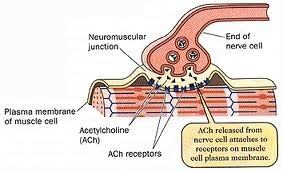 Acetylcholine and It’s Receptors
Nicotinic Receptors (nAChRs)
Ionotropic
Composed of 5 subunits
Neuromuscular
Embryo → 2 x α1, 1 x β1, 1 x γ, 1 x δ
Adult     → 2 x α1, 1 x β1, 1 x δ, 1 x ε
Neuronal
12 different subunits – α2-α10 & β2-β4
Homomeric
Heteromeric
Nicotine acts as agonist
Acts as antagonist to α9 and α10 subunits

Muscarinic Receptors (mAChRs)
Metabotropic
7 Transmembrane Regions
5 Classes (M1-M5)
M1, M3, M5 → Gq
M2 & M4 → Gi/o
Muscarine acts as agonist
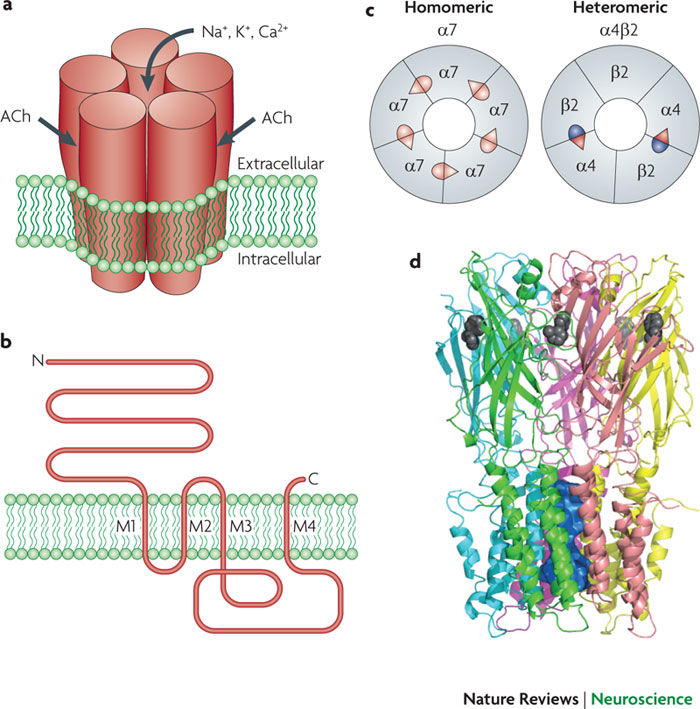 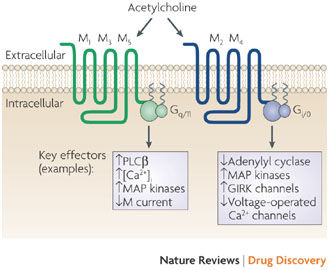 Changeux, J.-P. (2010). "Nicotine addiction and nicotinic receptors: lessons from genetically modified mice." Nat Rev Neurosci 11(6): 389-401.
Wess, J., et al. (2007). "Muscarinic acetylcholine receptors: mutant mice provide new insights for drug development." Nat Rev Drug Discov 6(9): 721-733.
Acetylcholine and It’s Receptors
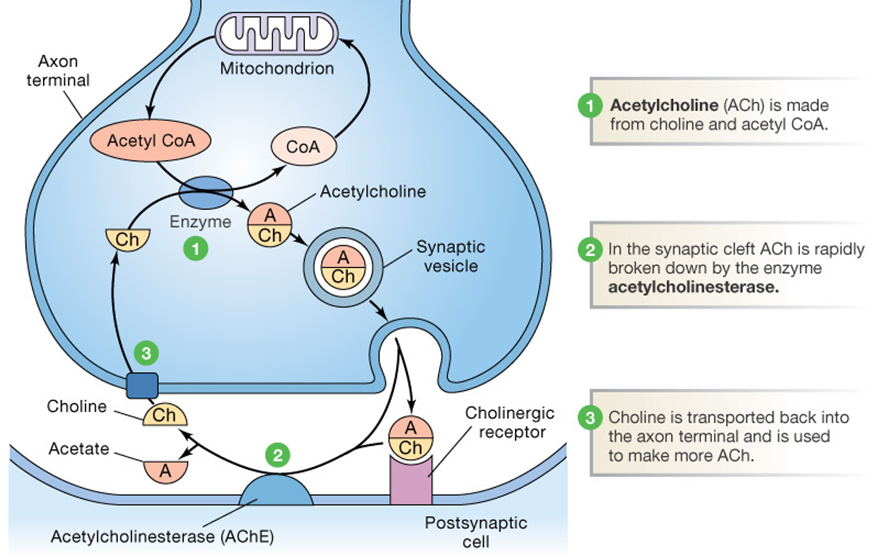 So…
Smoking is associated with anxiogenic effects

And…

nAChRs are important for nicotine action

But…

What is the neurophysiological action?
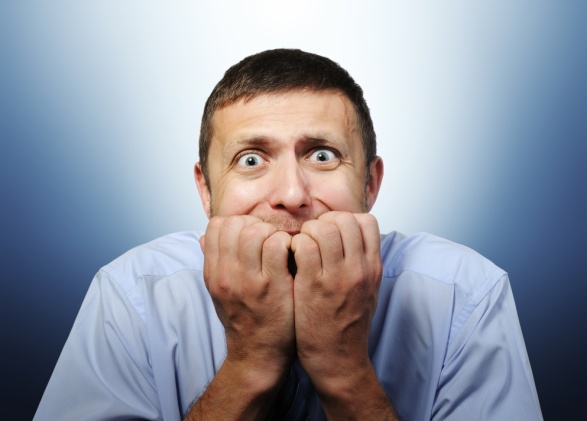 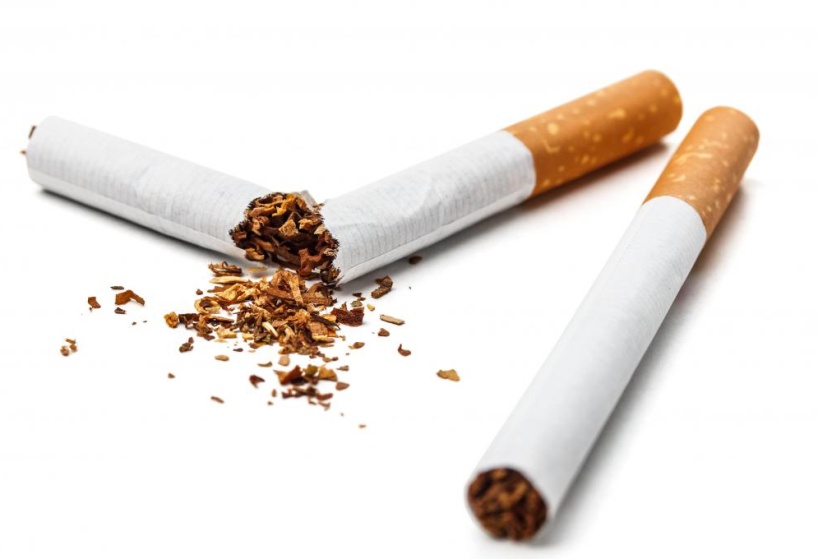 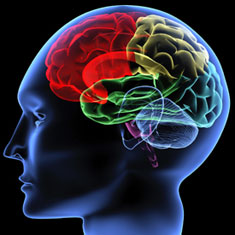 Hypocretins regulate the anxiogenic-like effects of nicotine and induce reinstatement of nicotine-seeking behavior
Plaza-Zabala et al.
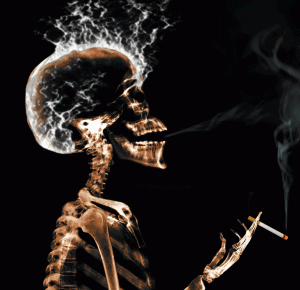 What is hypocretin (orexin)?
Peptide Neurohormone
2 Types From Single Precursor Protein
Orexin A (Hypocretin 1)    →    33 aa
Binds Orx1 & Orx2 receptors with approximately equal affinity
Orexin B (Hypocretin 2)   →    28 aa
Binds Orx2 receptor more readily
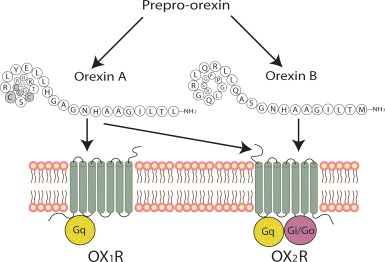 Holland, P. and P. J. Goadsby (2007). "The hypothalamic orexinergic system: pain and primary headaches." Headache: The Journal of Head and Face Pain 47(6): 951-962.
What is hypocretin (orexin)?
Orexin has far-reaching influences on brain activity/behavior
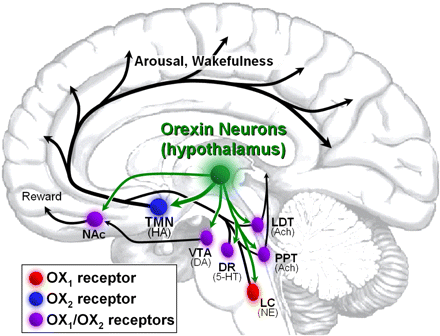 Gotter, A. L., et al. (2012). "International Union of Basic and Clinical Pharmacology. LXXXVI. Orexin receptor function, nomenclature and pharmacology." Pharmacological reviews 64(3): 389-420.
A Brief Introduction to Orexin (continued)
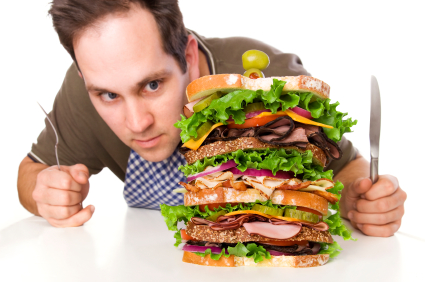 Important role in regulating:
Arousal/Wakefulness1,2
Appetite3
Anxiety4
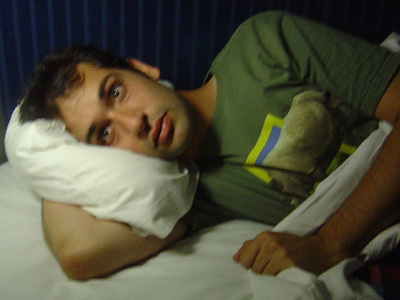 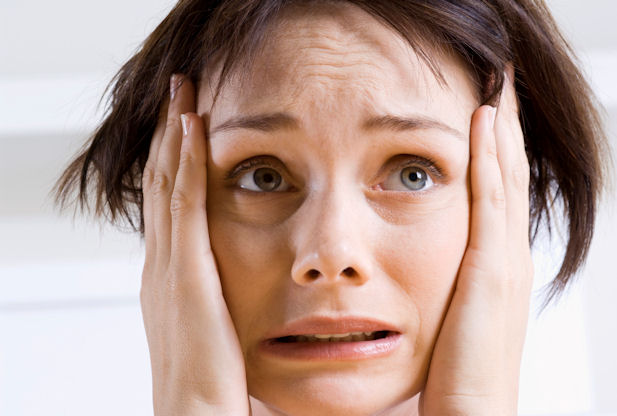 1.  Hagan, J. J., et al. (1999). "Orexin A activates locus coeruleus cell firing and increases arousal in the rat." Proceedings of the National Academy of Sciences 96(19): 10911-10916.
2.  Kiyashchenko, L. I., et al. (2002). "Release of hypocretin (orexin) during waking and sleep states." The journal of neuroscience 22(13): 5282-5286.
3.  Sakurai, T., et al. (1998). "Orexins and orexin receptors: a family of hypothalamic neuropeptides and G protein-coupled receptors that regulate feeding behavior." Cell 92(4): 573-585.
4.  Johnson, P. L., et al. (2010). "A key role for orexin in panic anxiety." Nature medicine 16(1): 111-115.
What is hypocretin (orexin)?
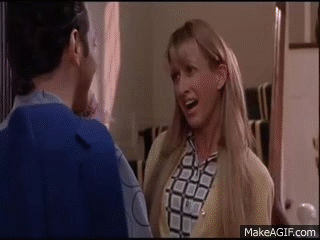 Important in disorders:
Obesity1
Narcolepsy2
Addiction3
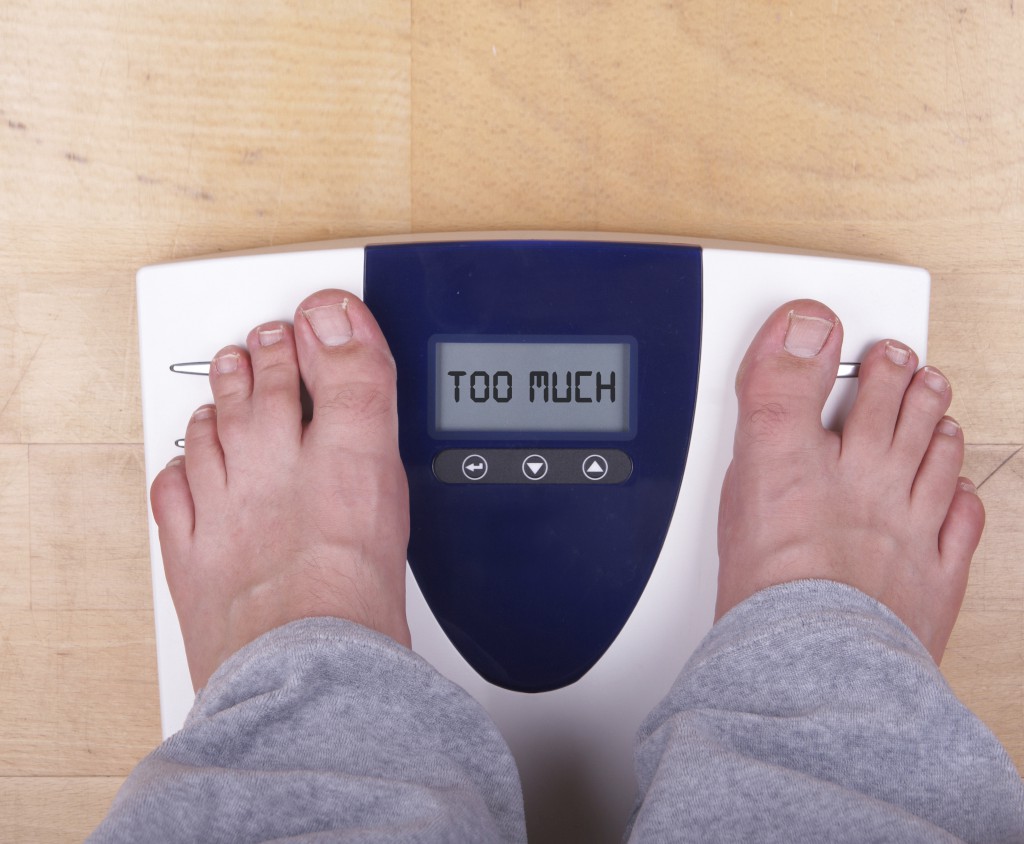 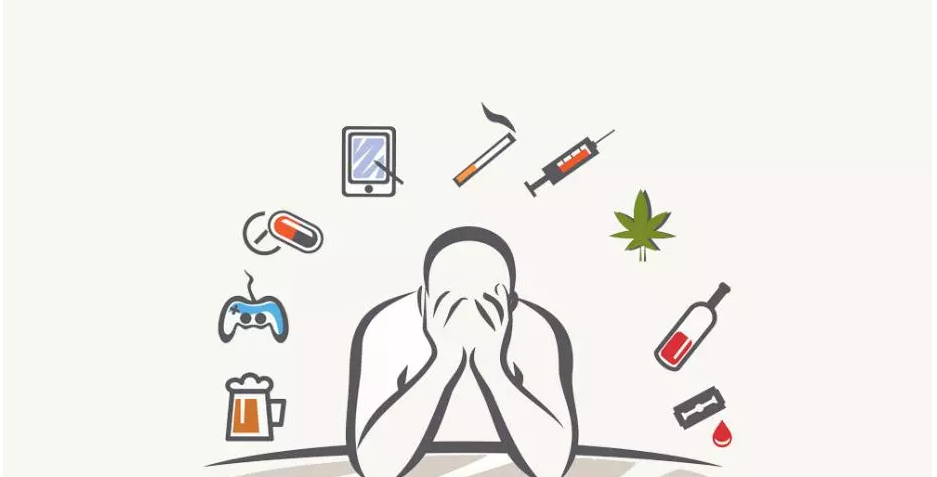 1.  Kotz, C., et al. (2012). "Brain orexin promotes obesity resistance." Annals of the New York Academy of Sciences 1264(1): 72-86.
2.  Siegel, J., et al. (2001). "A brief history of hypocretin/orexin and narcolepsy." Neuropsychopharmacology 25(5): S14-S20.
3.  Aston-Jones, G., et al. (2009). "Role of lateral hypothalamic orexin neurons in reward processing and addiction." Neuropharmacology 56: 112-121.
What is hypocretin (orexin)?
Why might orexin be associated with anxiety/depression?
Activates transmitters involved in arousal/stress response1
Corticotripin Releasing Factor (CRF)
Vasopresson (AVP)

What happens during anxiety/depression?
Disrupted sleep2
Appetite disturbances3
Loss of energy/drive
Hmmm…
Winsky-Sommerer, R., et al. (2004). "Interaction between the corticotropin-releasing factor system and hypocretins (orexins): a novel circuit mediating stress response." Journal of Neuroscience 24(50): 11439-11448.
Breslau, N., et al. (1996). "Sleep disturbance and psychiatric disorders: a longitudinal epidemiological study of young adults." Biological psychiatry 39(6): 411-418.
Leckman, J. F., et al. (1984). "Appetite disturbance and excessive guilt in major depression: use of family study data to define depressive subtypes." Archives of general psychiatry 41(9): 839-844.
What is hypocretin (orexin)?
Is orexin involved in the “behavioral and biochemical processes underlying nicotine-induced anxiety-like responses?”
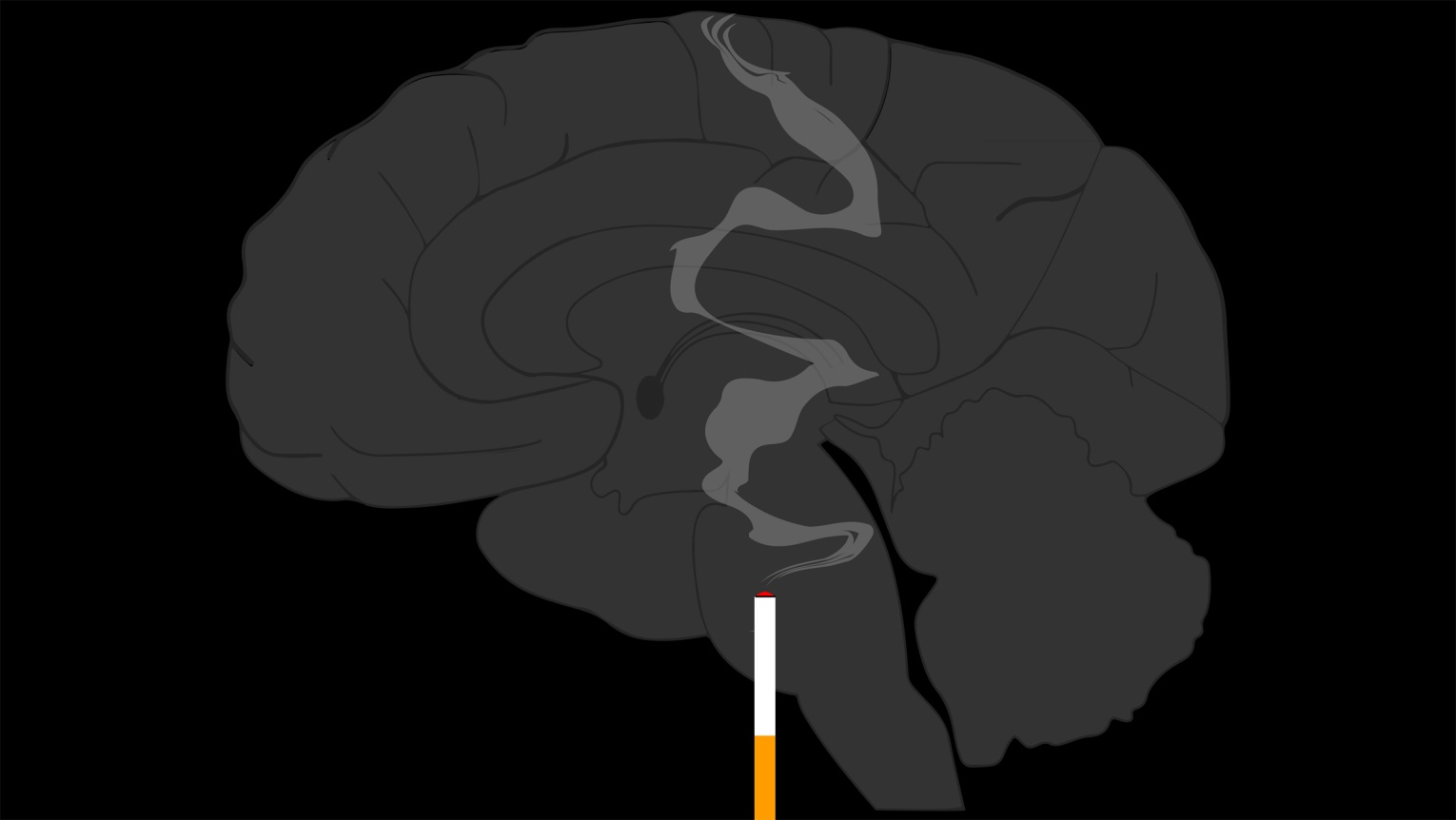 Methods
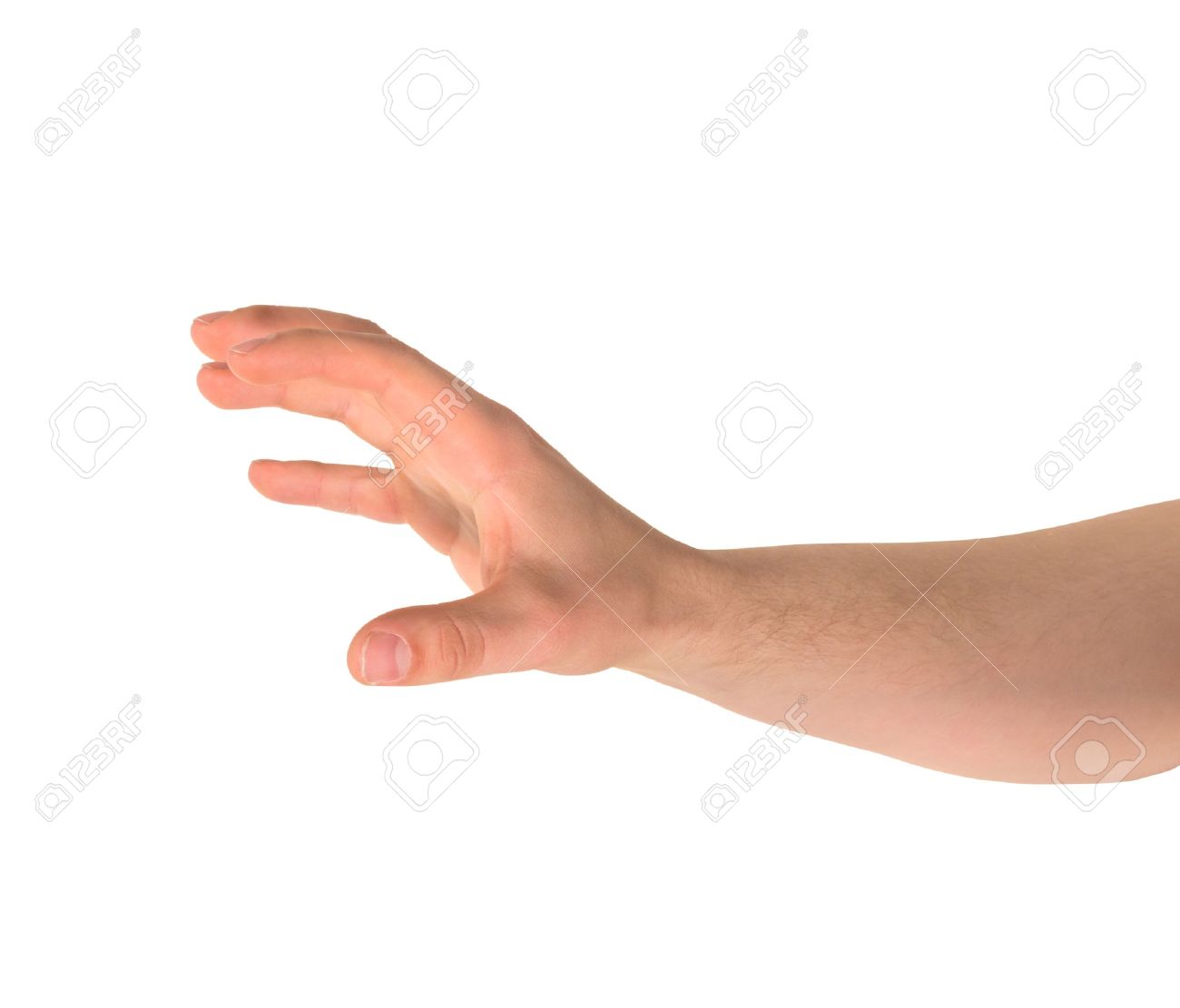 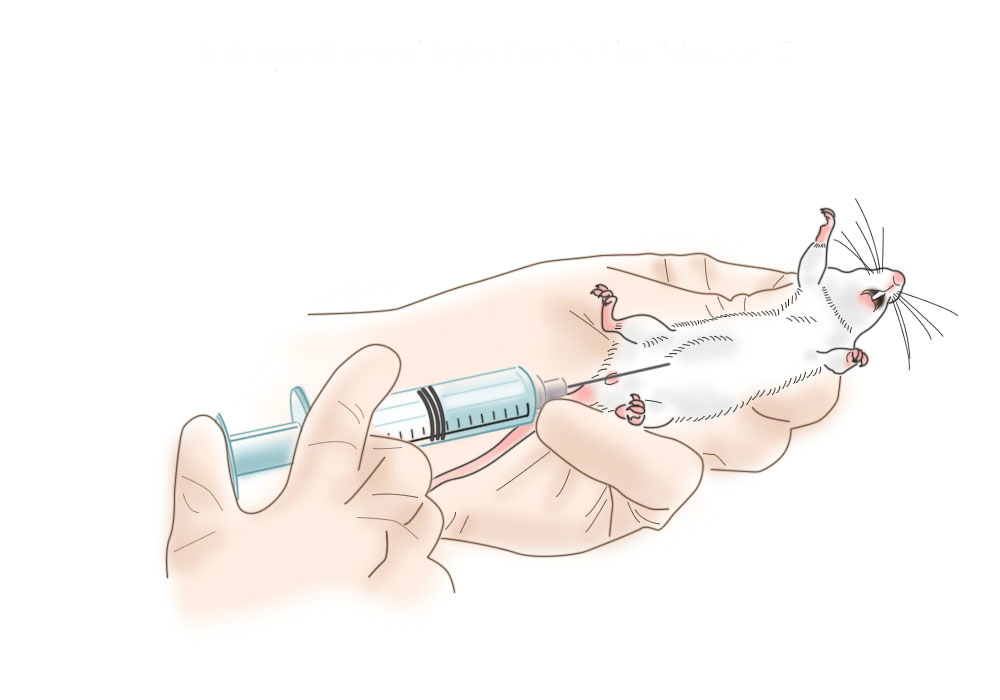 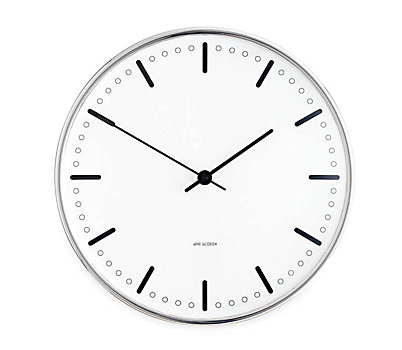 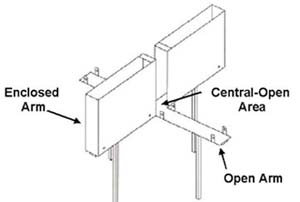 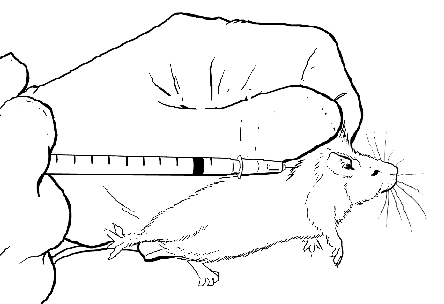 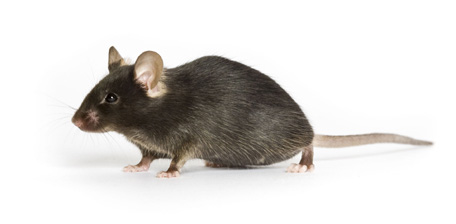 30 min
SB334867 (5 ml/kg)
Vehicle
Preprohypocretin KO
Nicotine (0.80 ml/kg)
Saline
Results
Orexin involved in nicotine-associated anxious behavior in EPM?
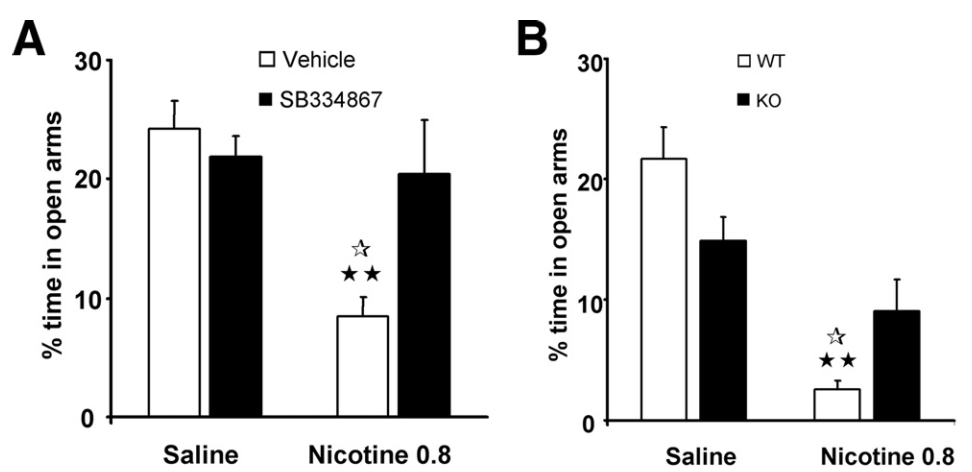 P < 0.05
P < 0.01
P < 0.05
P < 0.01
Methods
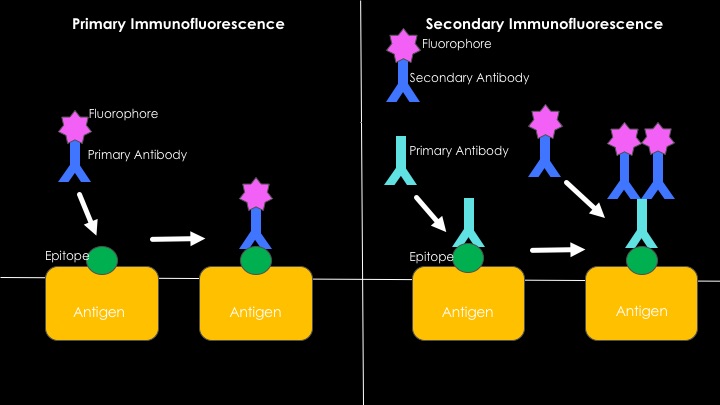 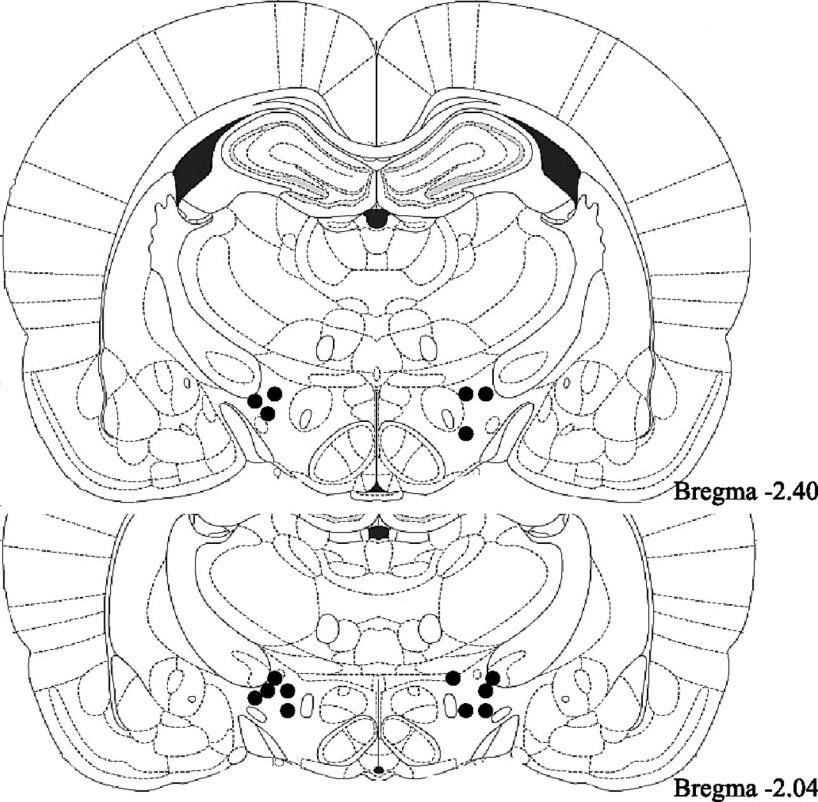 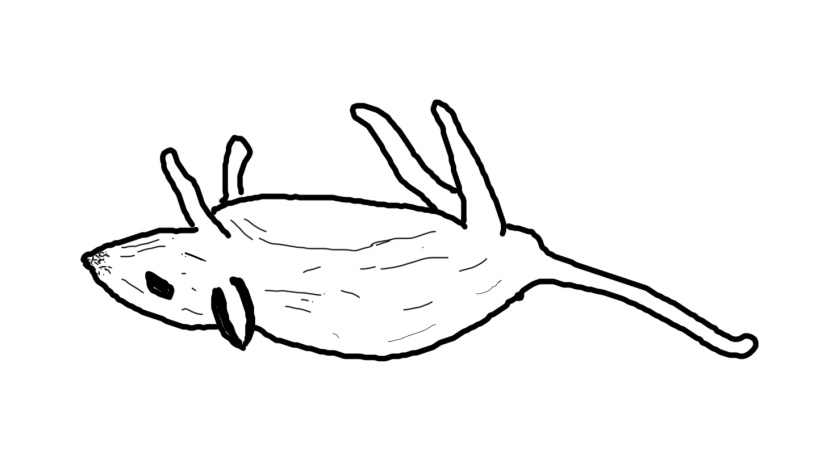 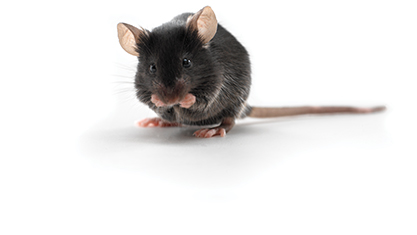 30 μm
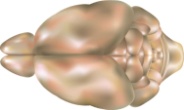 Szentirmai, E. and J. M. Krueger (2006). "Central administration of neuropeptide Y induces wakefulness in rats." American Journal of Physiology - Regulatory, Integrative and Comparative Physiology 291(2): R473.
Results
Orexin cells activated during nicotine administration?
P < 0.05
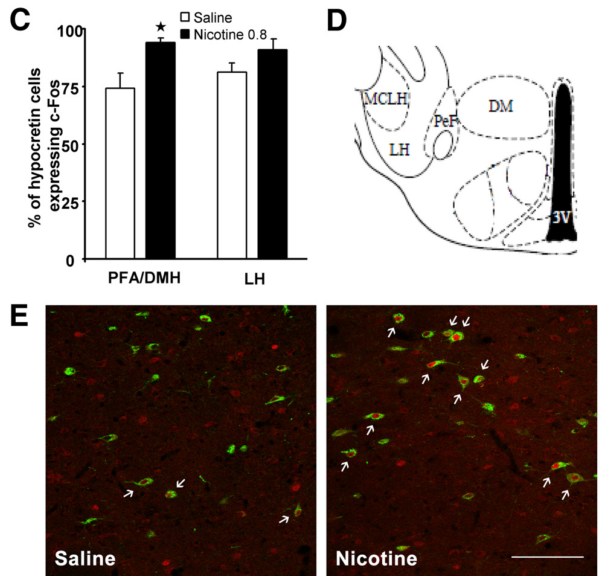 Results
Orexin cells modulate nicotine-associated activation of the PVN?
P < 0.01
P < 0.01
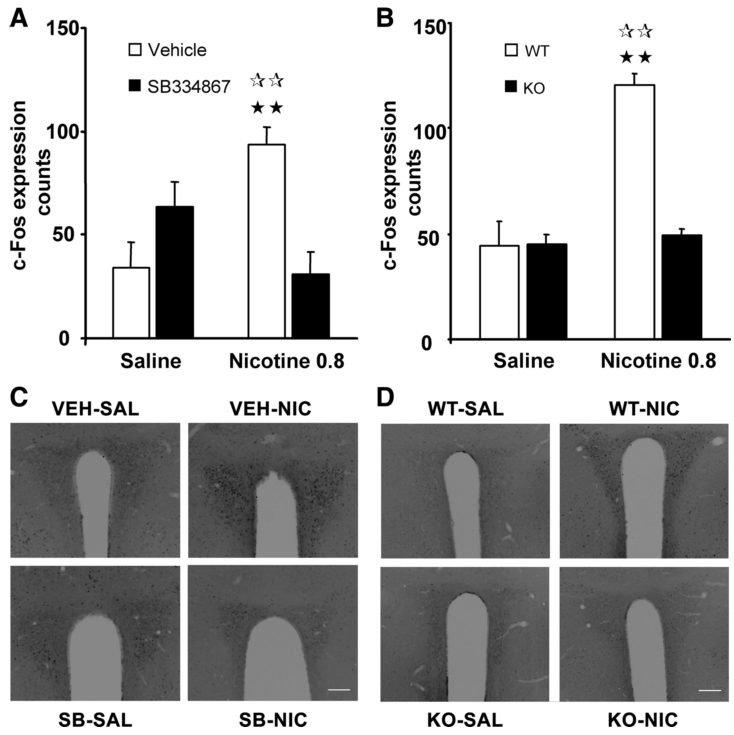 P < 0.01
P < 0.01
Results
In the PVN, is CRF activity after nicotine dependent on orexin?
P < 0.01
P < 0.01
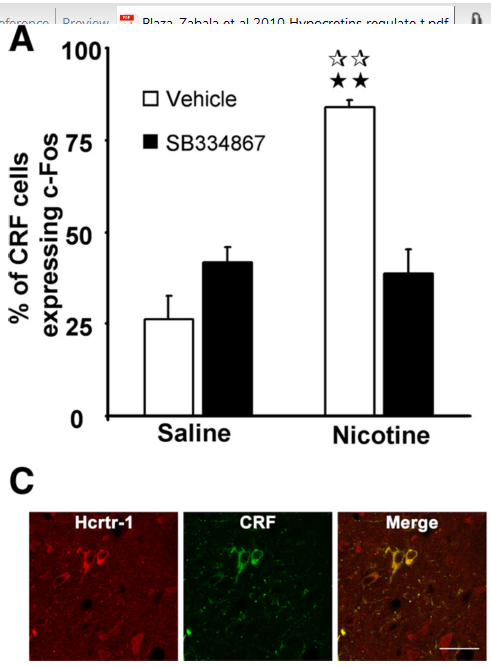 Results
In the PVN, is AVP activity after nicotine dependent on orexin?
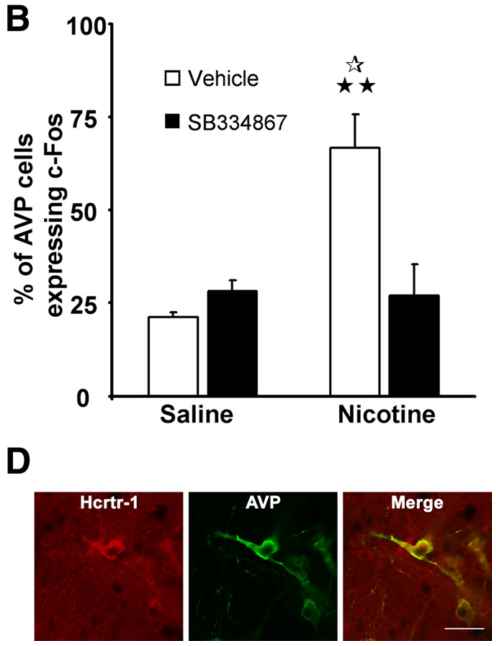 P < 0.05
P < 0.01
So…
Orexin is important for the anxiogenic effects of nicotine…

But…

Aren’t nAChRs likely involved?

And…

How might the neurophysiology be organized?
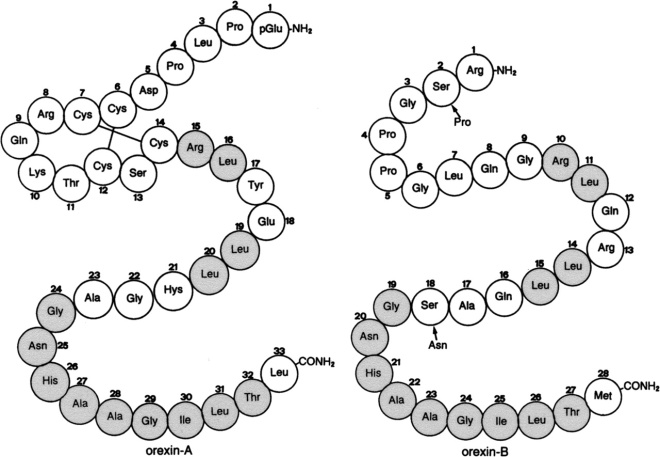 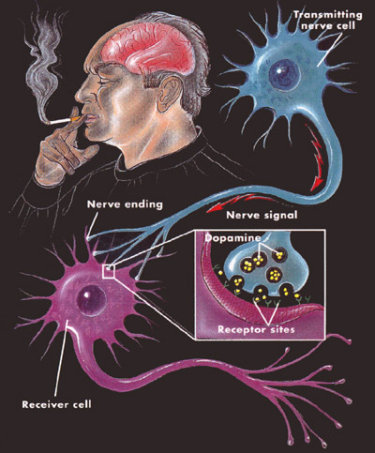 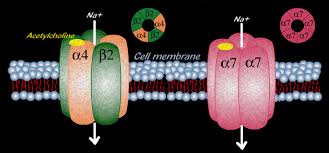 Filling some gaps…
Nicotine induces ACh and Glu release onto orexinergic cells in the hypothalamus1

Orexin cells are directly depolarized by ACh2

Orexin neurons project to cholinergic cells in the basal forebrain3, septohippocampal area4, pedunculopontine nucleus (PPT), and laterodorsal tegmental nucleus (LDT) 5
ACh
Glu
Nicotine
Orx
ACh
Septohippocampal Area
PPT/LDT
Basal Forebrain
1.  Pasumarthi, R. K. and J. Fadel (2010). "Stimulation of lateral hypothalamic glutamate and acetylcholine efflux by nicotine: implications for mechanisms of nicotine‐induced activation of orexin neurons." Journal of neurochemistry 113(4): 1023-1035.
2.  Yamanaka, A., et al. (2003). "Regulation of orexin neurons by the monoaminergic and cholinergic systems." Biochemical and Biophysical Research Communications 303(1): 120-129.
3.  Eggermann, E., et al. (2001). "Orexins/hypocretins excite basal forebrain cholinergic neurones." Neuroscience 108(2): 177-181.
4.  Wu, M., et al. (2004). "Hypocretin/orexin innervation and excitation of identified septohippocampal cholinergic neurons." Journal of Neuroscience 24(14): 3527-3536.
5.  Sakurai, T. (2007). "The neural circuit of orexin (hypocretin): maintaining sleep and wakefulness." Nature Reviews Neuroscience 8(3): 171-181.
So…
Orexinergic and cholinergic systems are related through circuitry

But…

What is happening at the receptor level?
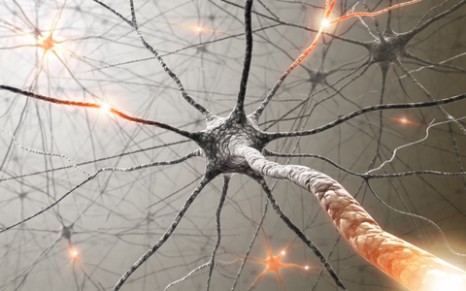 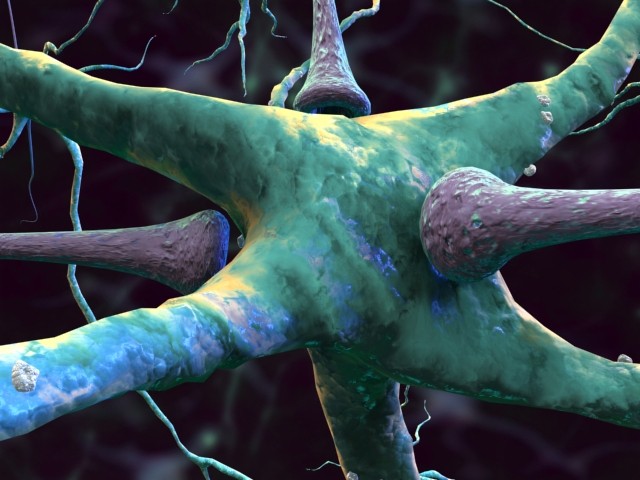 β2 subunit containing acetylcholine receptors mediate nicotine withdrawal deficits in the acquisition of contextual fear conditioning
Portugal, Kenny, & Gould
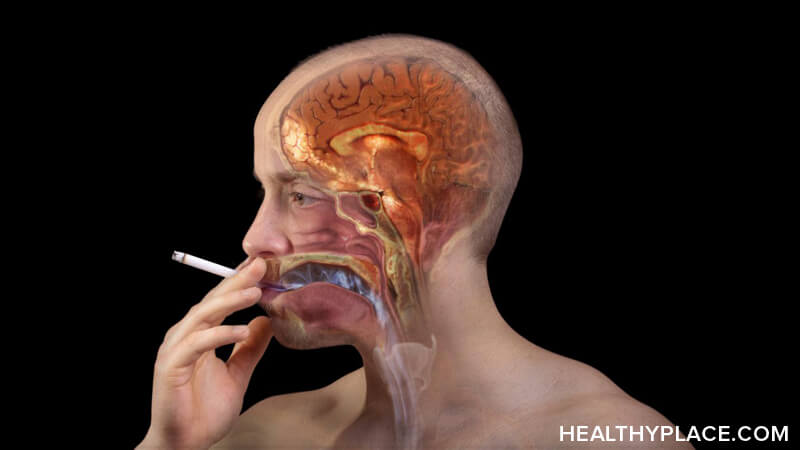 A brief overview of fear conditioning
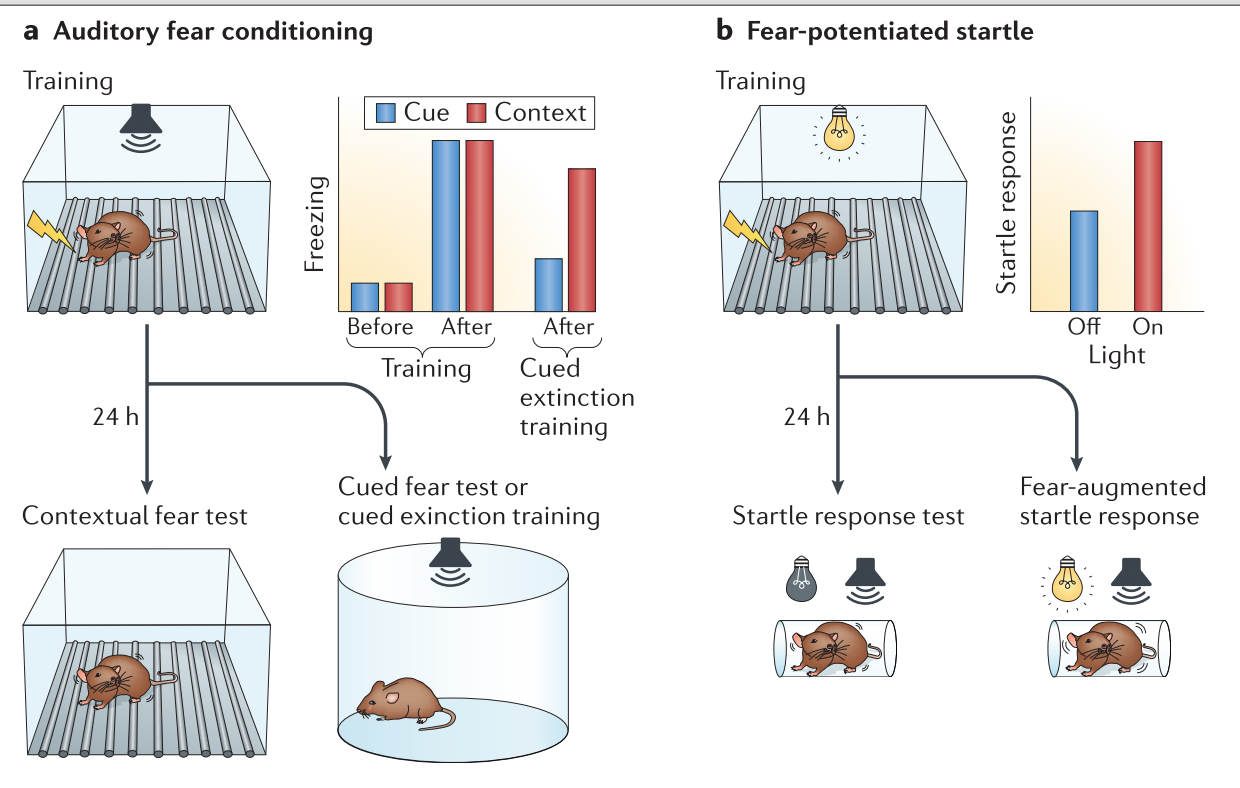 Tovote, P., et al. (2015). "Neuronal circuits for fear and anxiety." Nature Reviews. Neuroscience 16(6): 317.
A brief overview of fear conditioning
Fear Circuitry
Anxiety Circuitry
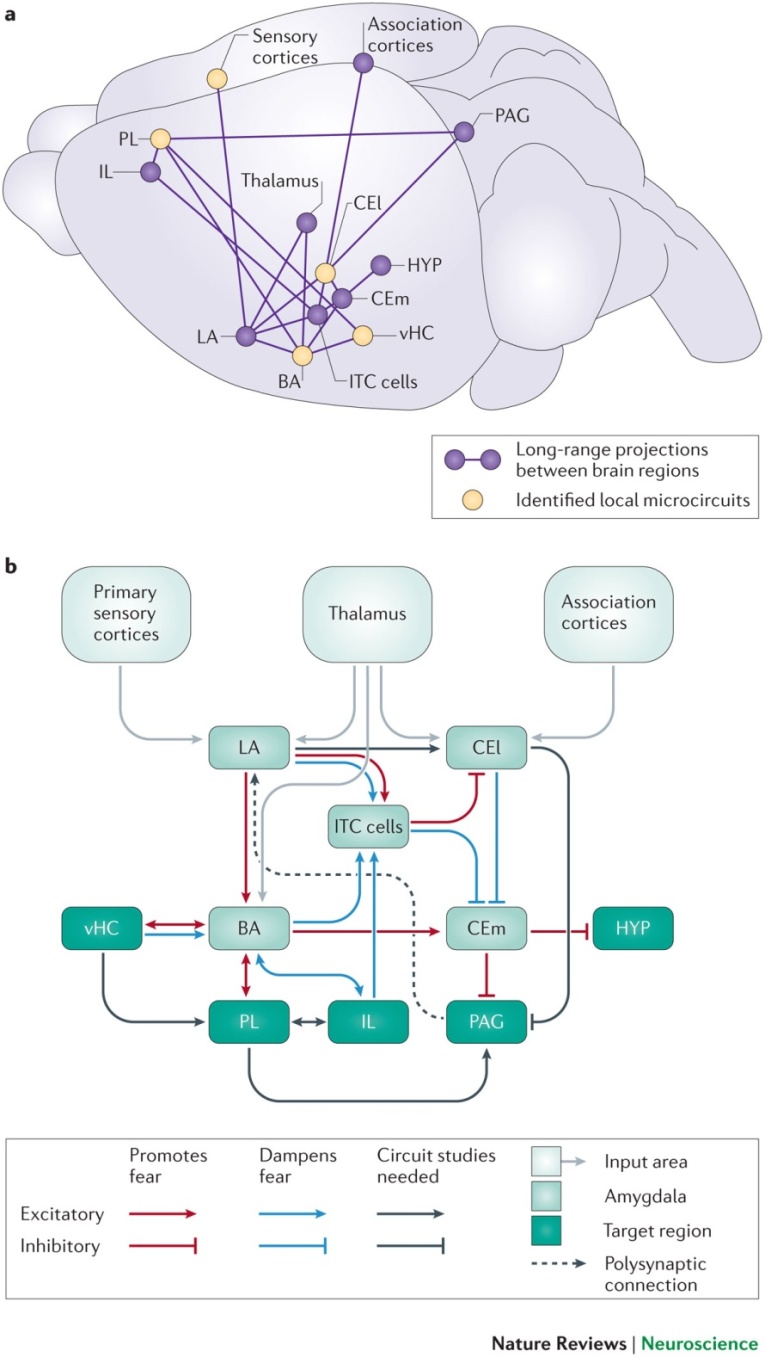 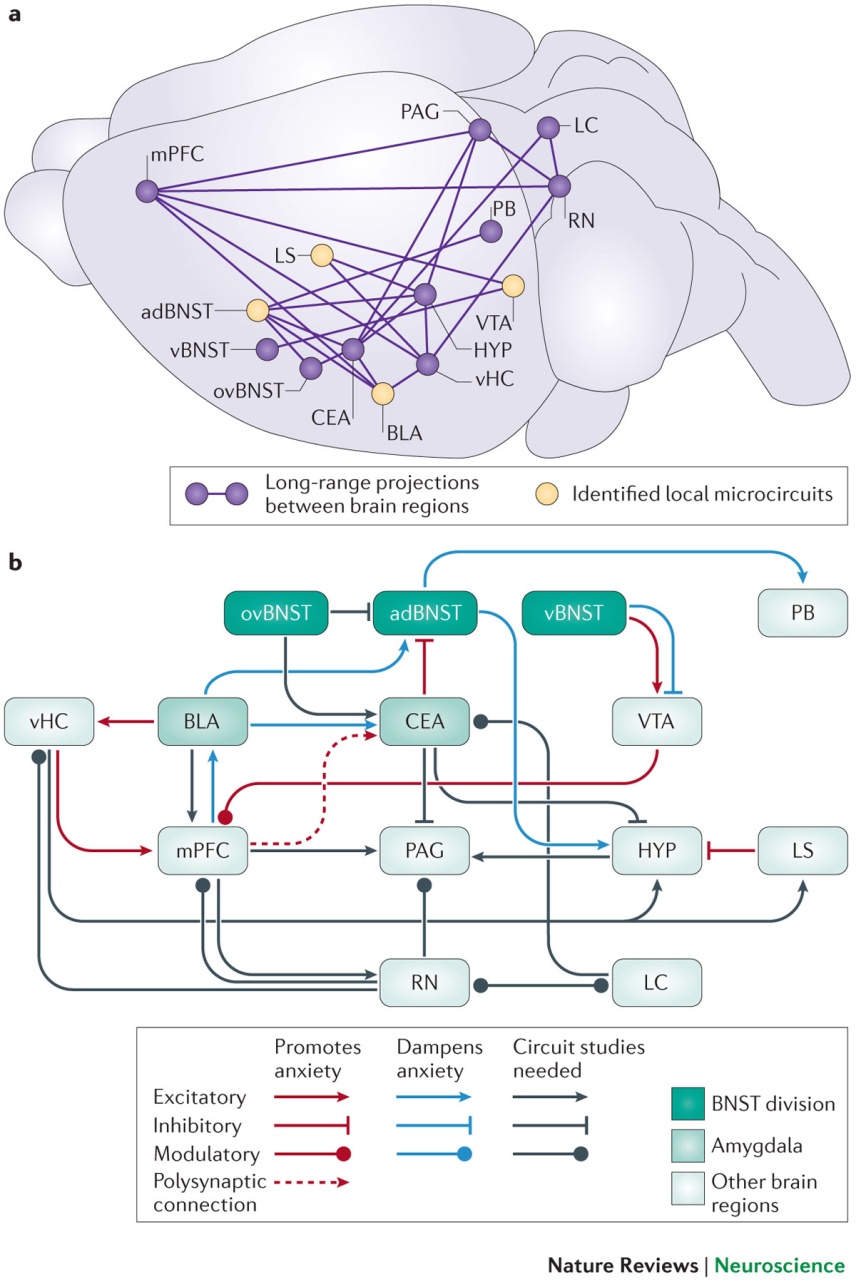 Tovote, P., et al. (2015). "Neuronal circuits for fear and anxiety." Nature Reviews. Neuroscience 16(6): 317.
Withdrawal
Loaded with symptoms
Cravings
Irritability
Trouble Sleeping
Hunger or Weight Gain
Depression and Anxiety
Orexin at work again?
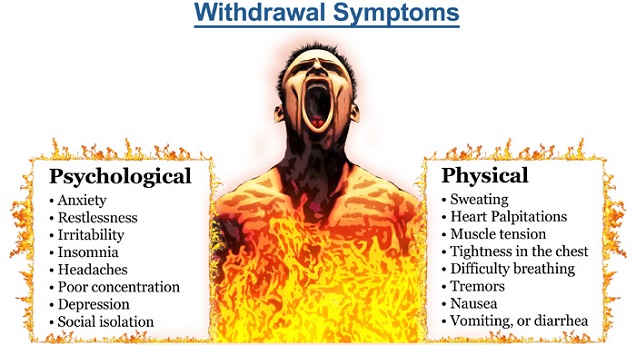 Methods
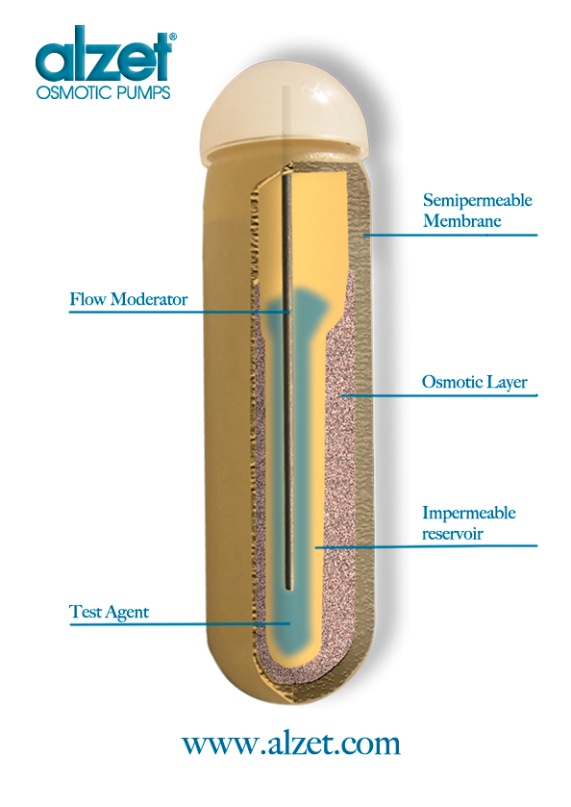 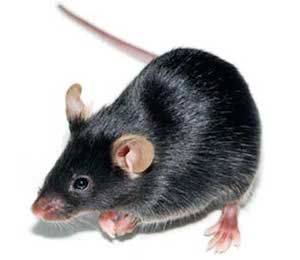 β2 KO
α7 KO
WT
1.  Nicotine (6.3 mg/kg/day)
2.  Saline
After 12 Days – Pump Removed
120 s baseline
35 s CS (85 dB)
2 s footshock (0.57 mA)
120 s ITI
35 s CS
2 s footshock 
30 s
1.  Freezing scored for 5 min
Methods
Training and Testing (Days 13 & 14)
Plexiglas
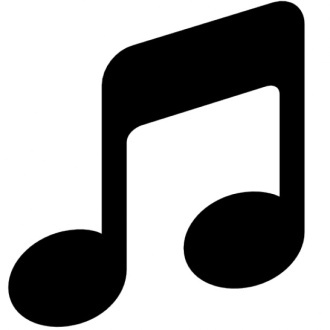 Plexiglas
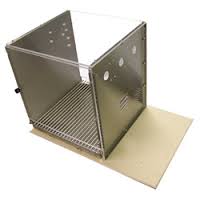 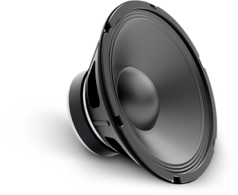 Stainless Steel
Stainless Steel
Plexiglas
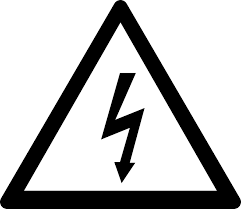 24 Hours...
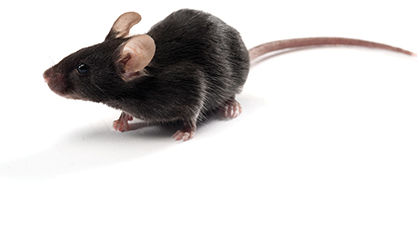 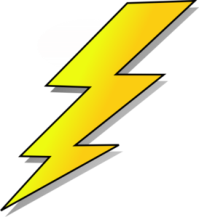 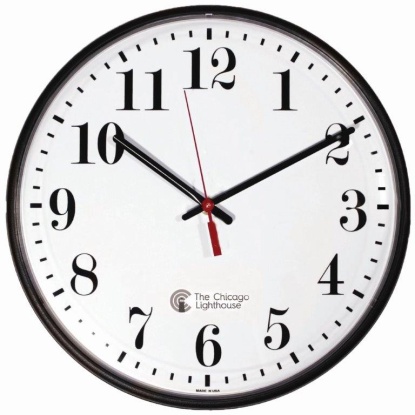 Methods
One hour…
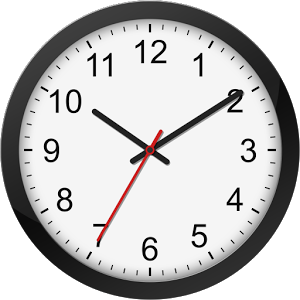 Methods
Testing Freezing
3 min (no CS)
3 min CS (85 dB)
Plexiglas
Plexiglas
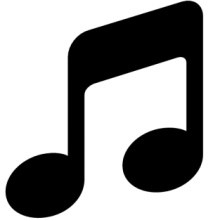 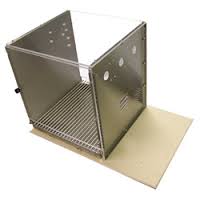 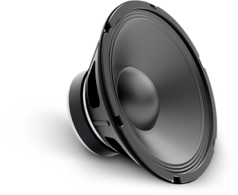 Aluminum
Aluminum
Plexiglas
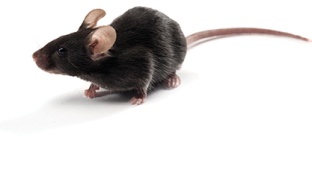 Results
β2 subunit responsible for contextual fear learning deficits following nicotine withdrawal?
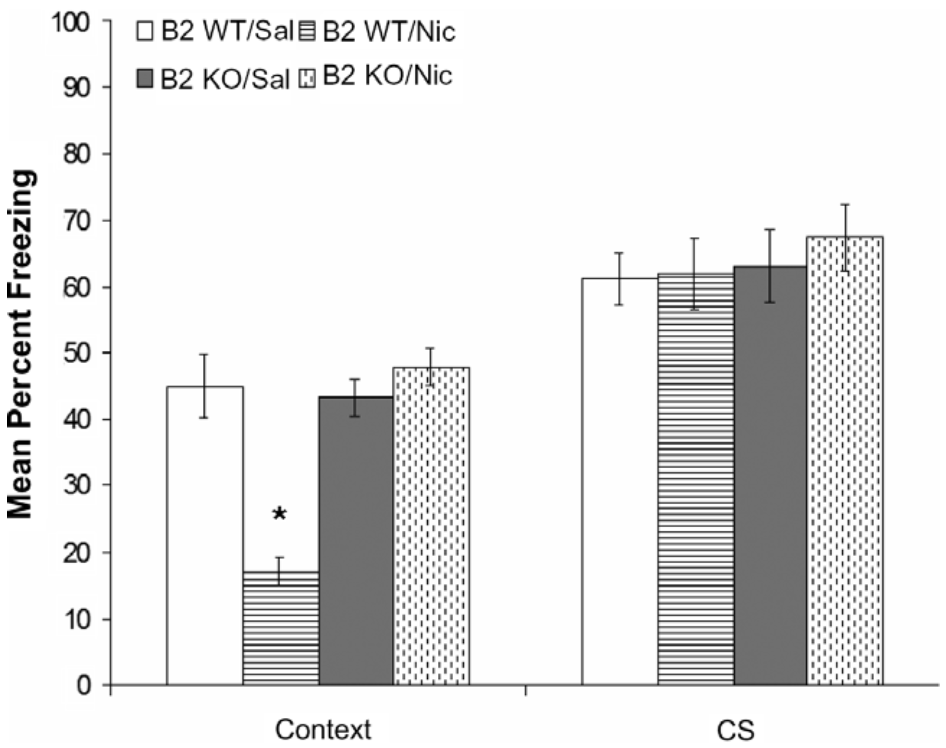 P < 0.05
Results
α7 subunit not responsible for learning deficits following nicotine withdrawal?
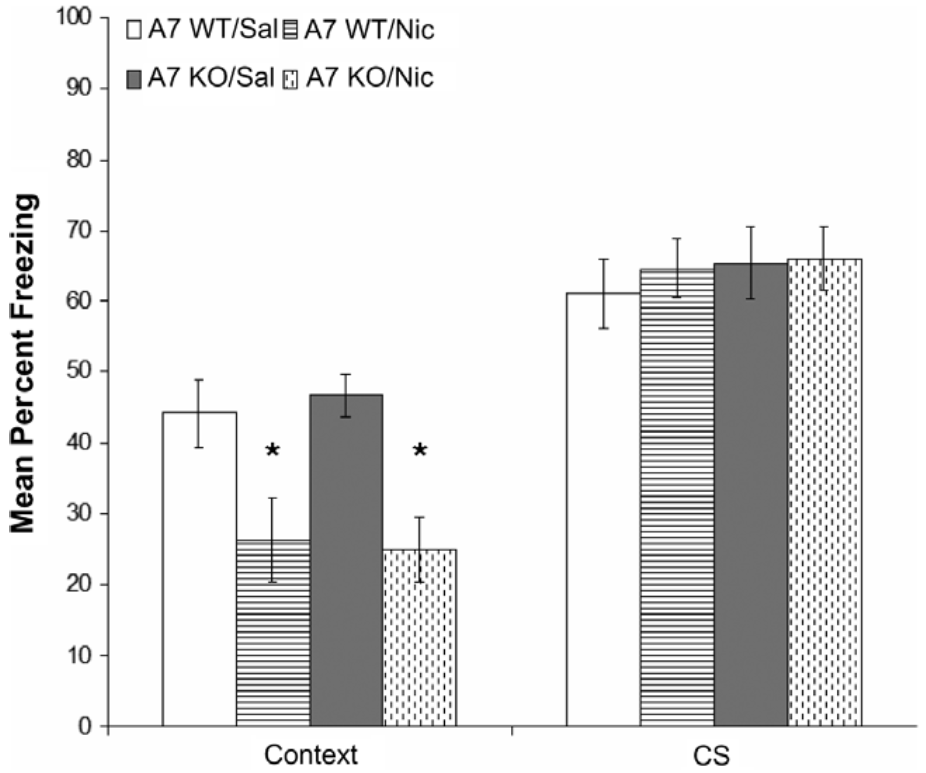 P < 0.05
P < 0.05
So…
β2 subunit is playing a role in contextual fear learning deficits during nicotine withdrawal

But…

Is recollection of the learning impacted?
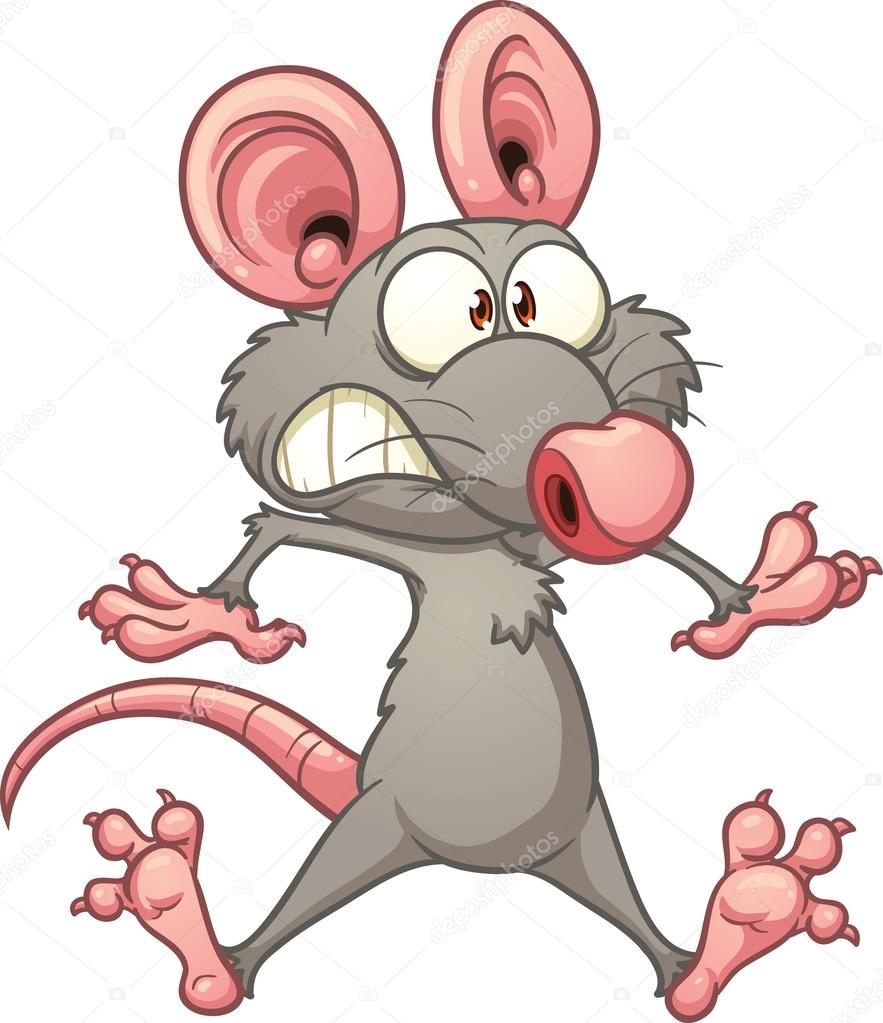 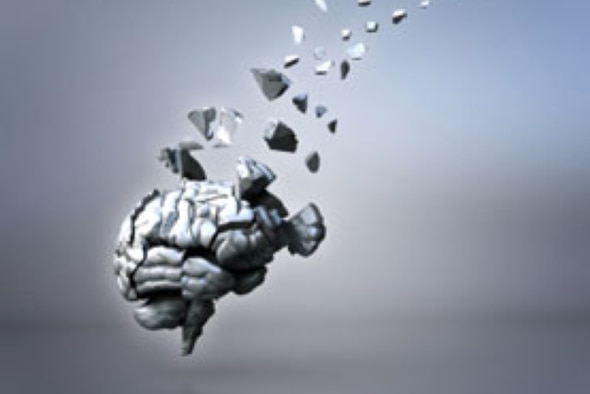 Methods
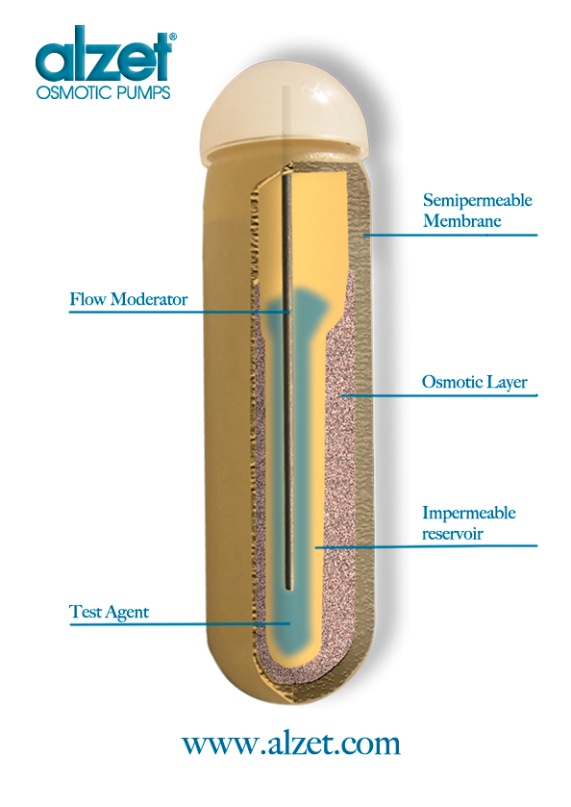 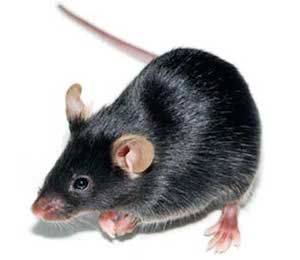 WT
1.  Nicotine (6.3 mg/kg/day)
2.  Saline
After 12 Days – Pump Removed
Methods
Day 13 – 25 min before Training
Or
Day 14 – 25 min before Training
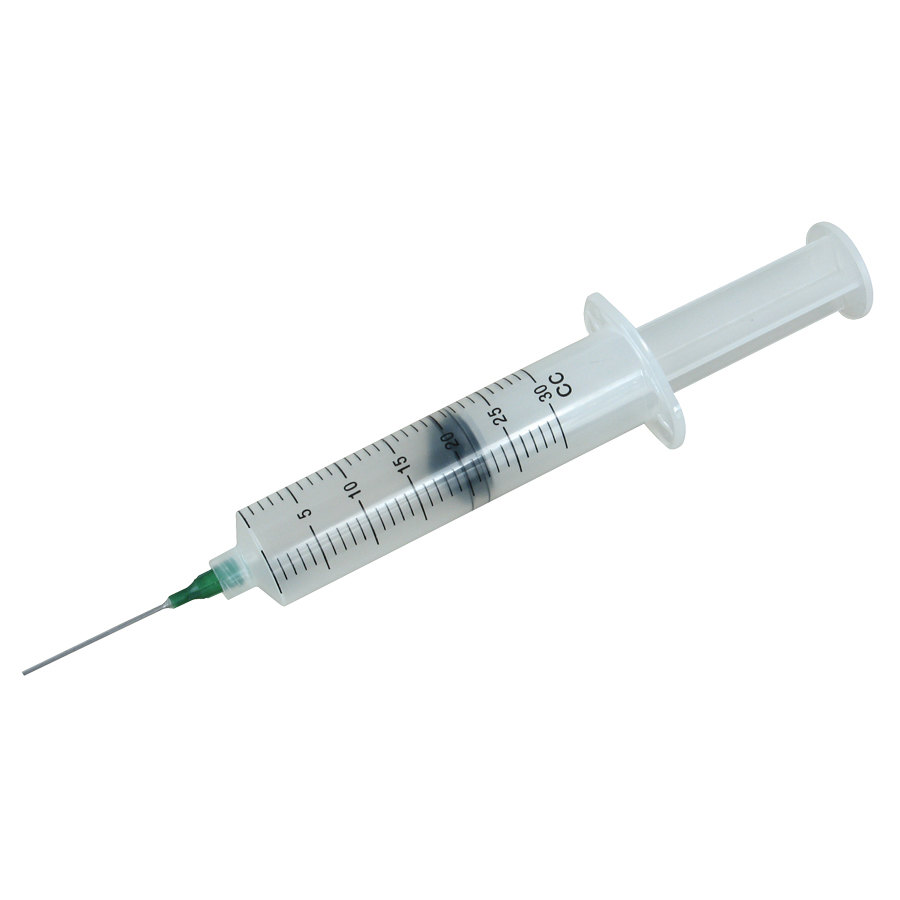 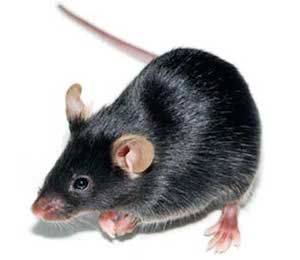 DHβE (3.0 mg/kg)
Saline
Results
nAChR blockade disrupts contextual fear learning, but not recall?
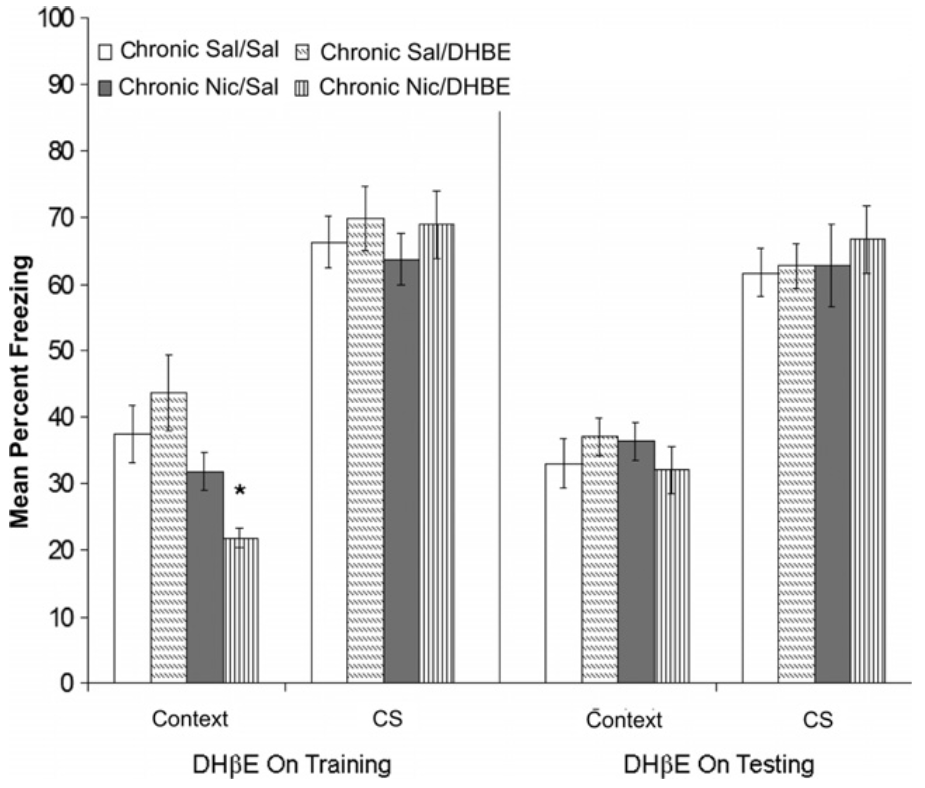 P < 0.05
Methods
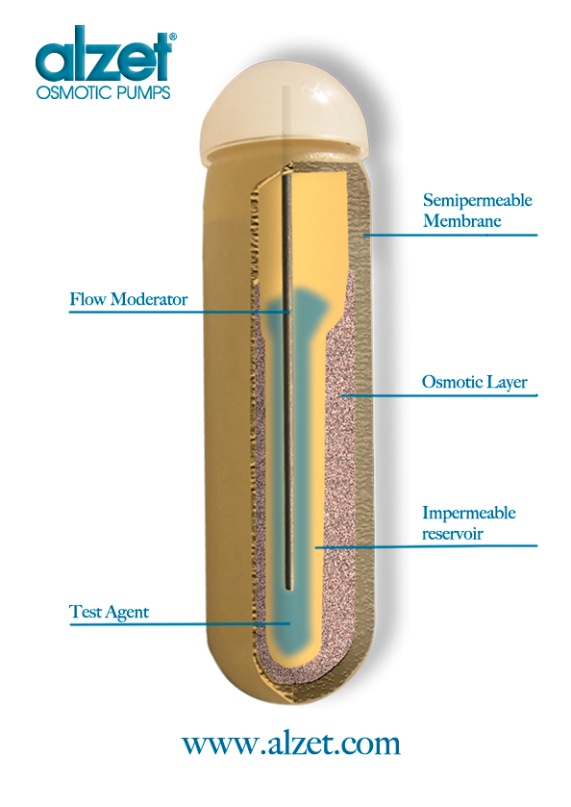 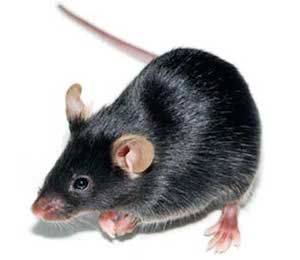 WT
1.  Nicotine (6.3 mg/kg/day)
2.  Saline
After 12 Days – Pump Removed
Methods
Day 13 – 25 min before Training
AND
Day 14 – 25 min before Training
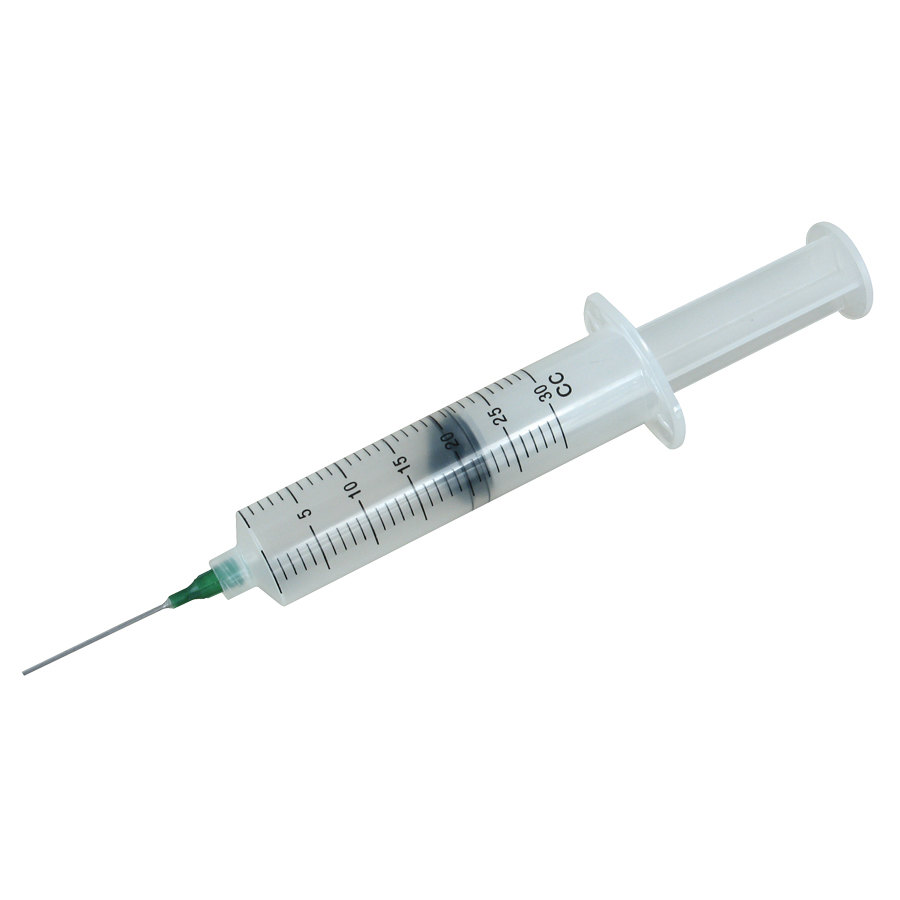 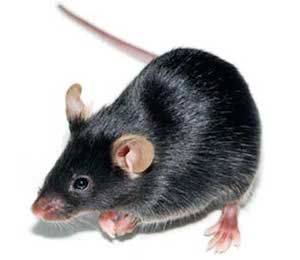 DHβE (3.0 mg/kg)
Saline
Results
nAChR blockade disrupts contextual fear learning, but not recall?
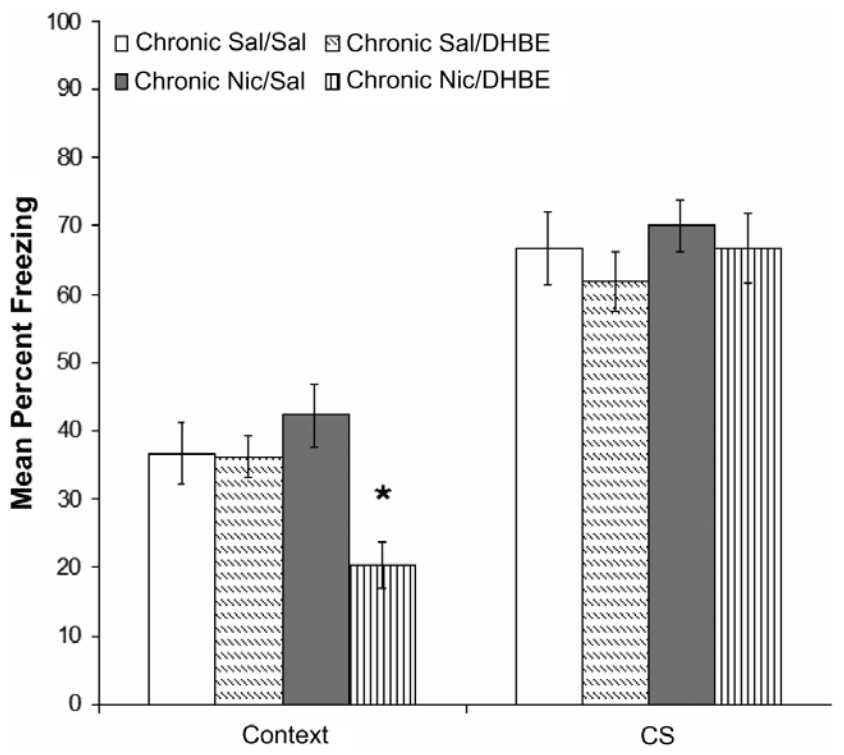 P < 0.05
So…
β2 subunits on nAChRs are involved in learning deficits associated with nicotine withdrawal

And…

Orexin could potentially be involved

But…

Where does social stress resilience fit in?

And…

Where might the nAChR/orexin action be taking place?
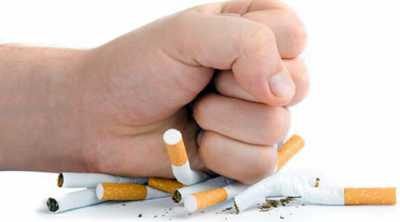 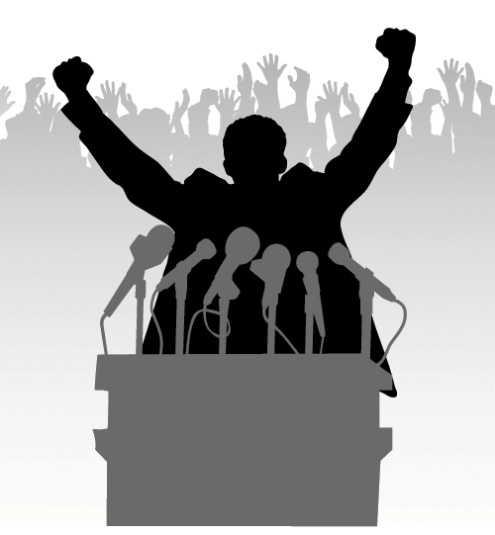 Multiple nicotinic acetylcholine receptor subtypes in the mouse amygdala regulate affective behaviors and response to social stress
Mineur et al.
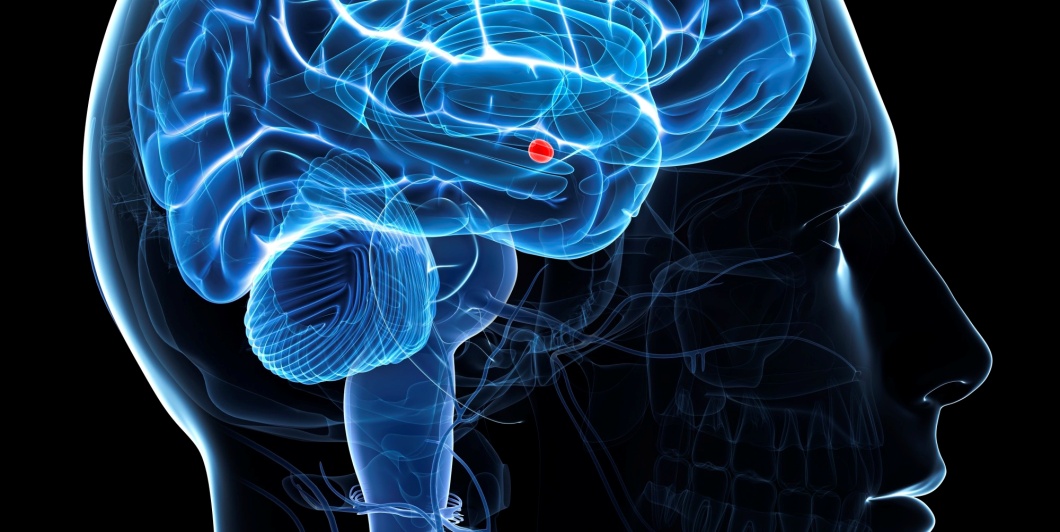 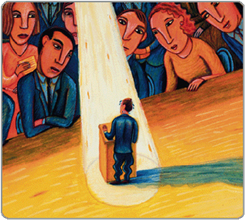 A brief introduction to the complex amygdala
Important in:
Decision-Making
Memory 
Emotional Interpretation, Expression, & Response
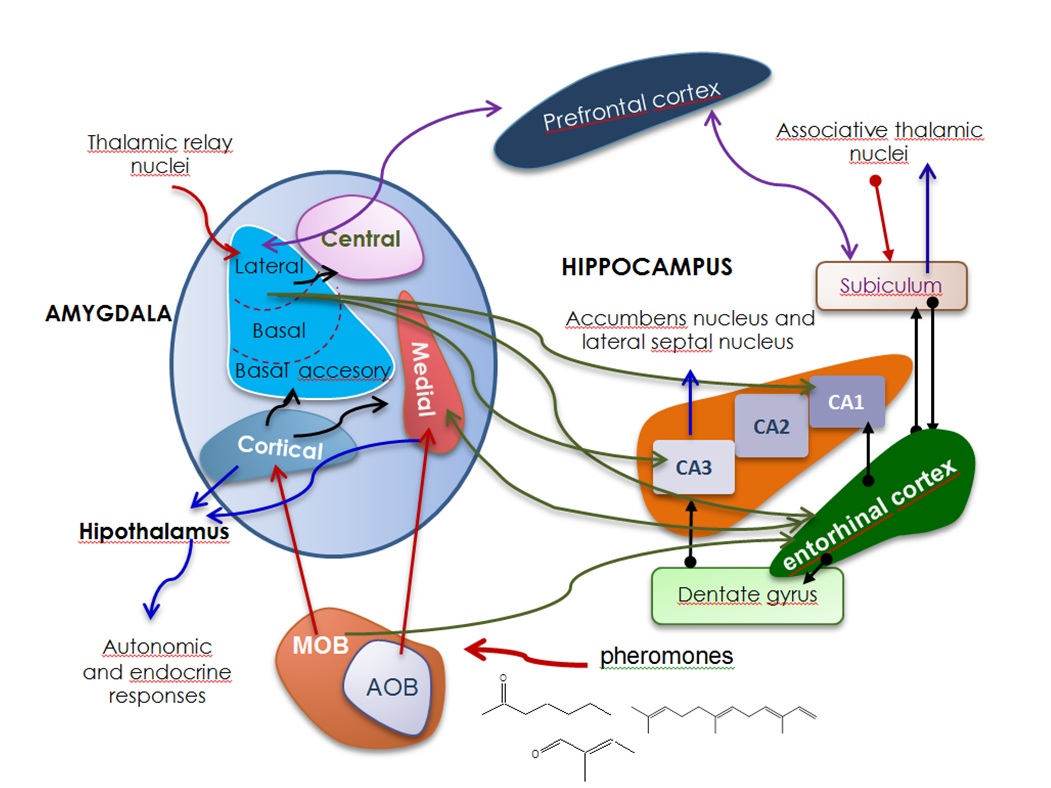 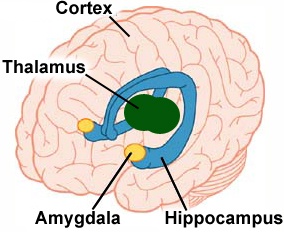 Depression/Anxiety & ACh
Increased brain ACh is associated with depression1,2

Blocking mAChRs or nAChRs can produce antidepressant effects3

In humans, whole brain blockade of AChRs is maybe not viable4
Perhaps targeting specific receptor subunits?

BLA is hyperactivated during depressive states5 and ACh signaling may be involved when nicotine is present6
1.  Hannestad, J. O., et al. (2013). "Changes in the cholinergic system between bipolar depression and euthymia as measured with [123 I] 5IA single photon emission computed tomography." Biological psychiatry 74(10): 768-776.
2.  Risch, S. C., et al. (1981). "Cholinergic challenges in affective illness: behavioral and neuroendocrine correlates." Journal of clinical psychopharmacology 1(4): 186-192.
3.  Mineur, Y. S., et al. (2013). "Cholinergic signaling in the hippocampus regulates social stress resilience and anxiety-and depression-like behavior." Proceedings of the National Academy of Sciences 110(9): 3573-3578.
4.  Vieta, E., et al. (2014). "Efficacy and tolerability of flexibly-dosed adjunct TC-5214 (dexmecamylamine) in patients with major depressive disorder and inadequate response to prior antidepressant." European Neuropsychopharmacology 24(4): 564-574.
5.  Drevets, W. C., et al. (2008). "Brain structural and functional abnormalities in mood disorders: implications for neurocircuitry models of depression." Brain structure and function 213(1-2): 93-118.
6.  Jiang, L. and L. W. Role (2008). "Facilitation of cortico–amygdala synapses by nicotine: activity-dependent modulation of glutamatergic transmission." Journal of neurophysiology 99(4): 1988-1999.
Methods
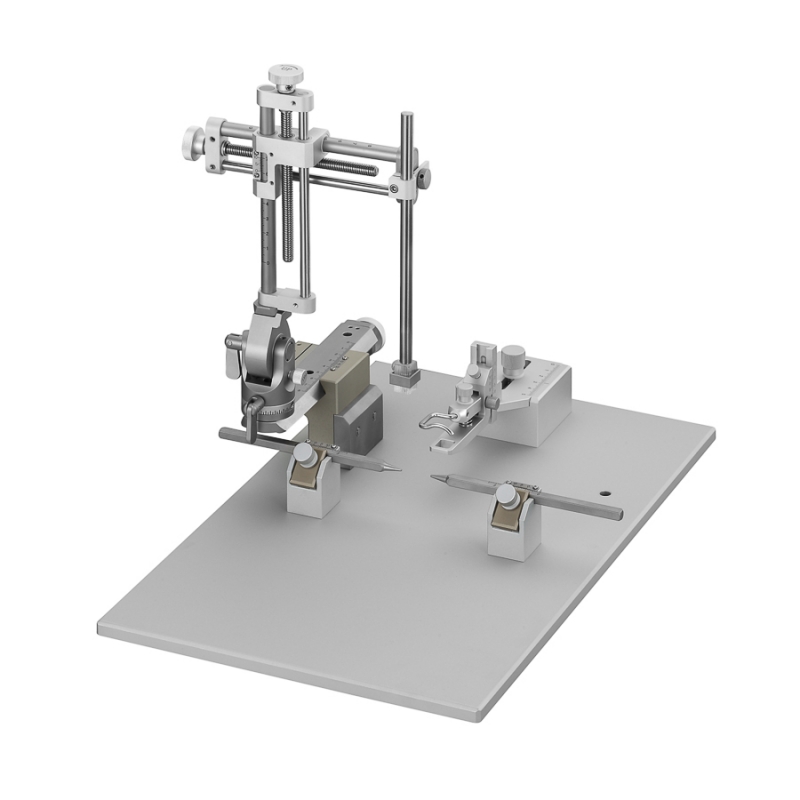 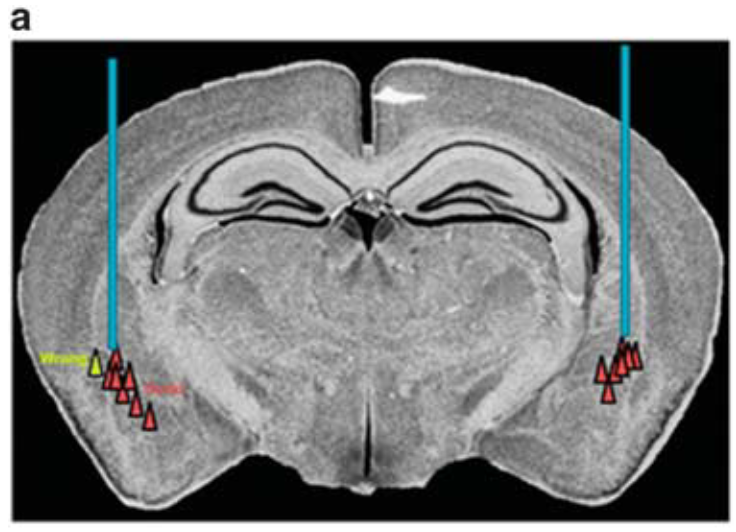 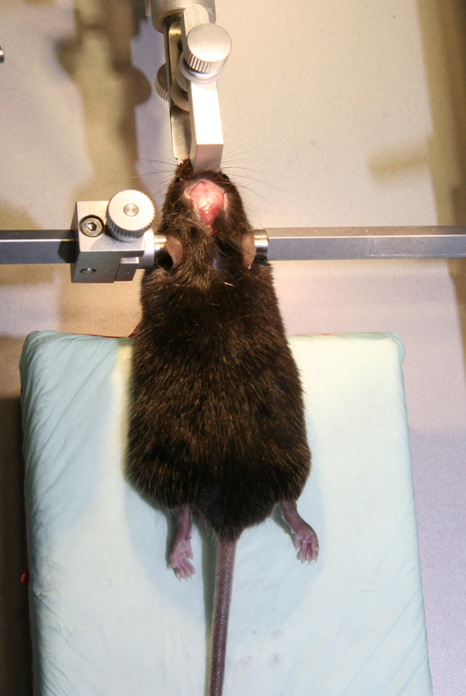 Mecamylamine (2 μg/ml)
Vehicle
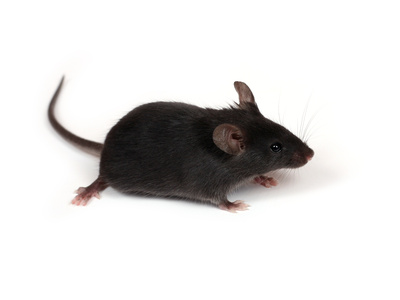 RECOVERY PERIOD
Methods
30 min after infusion
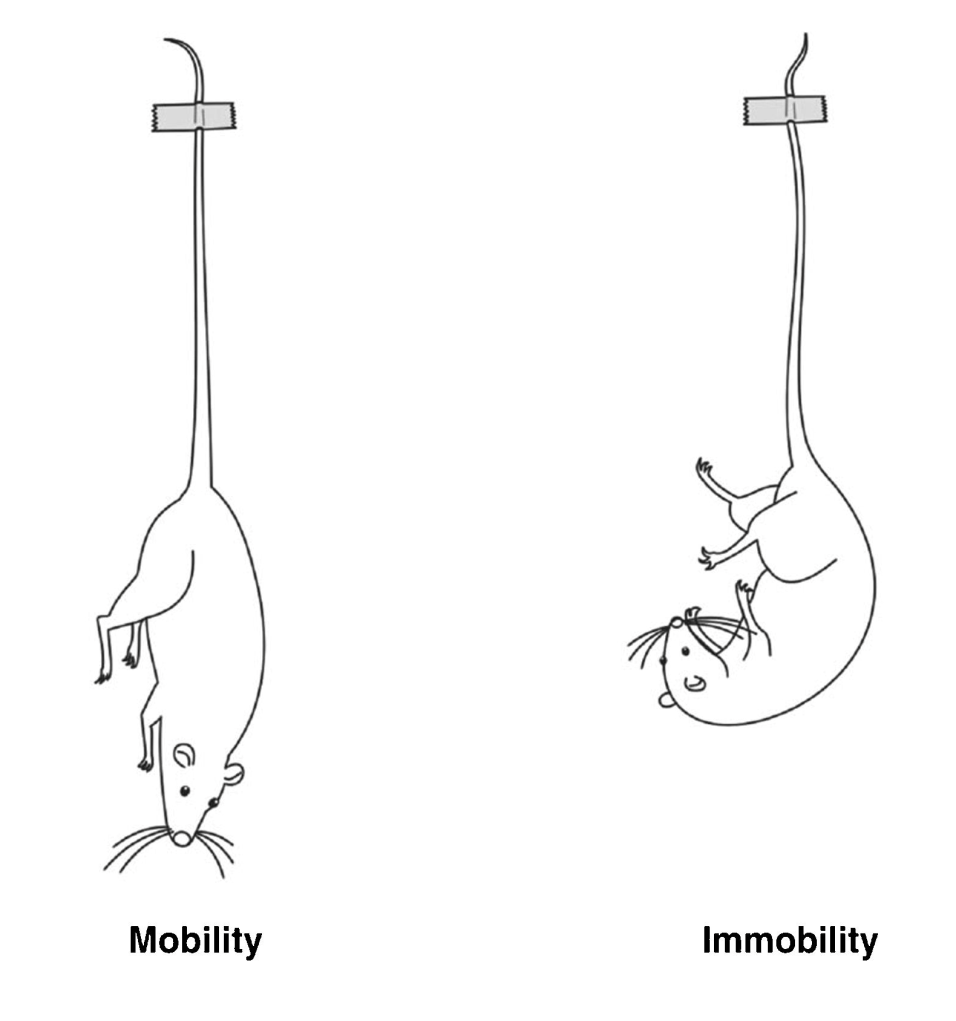 6 min
Results
nACHR blockade in the amygdala reduces anxious/depressive behaviors?
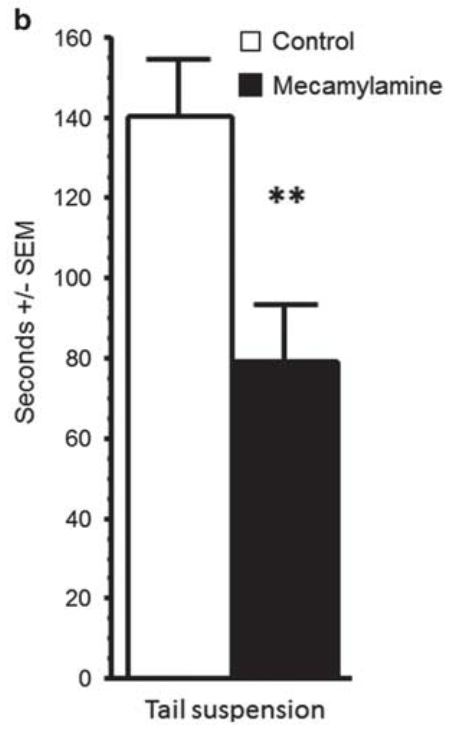 P < 0.01
Methods
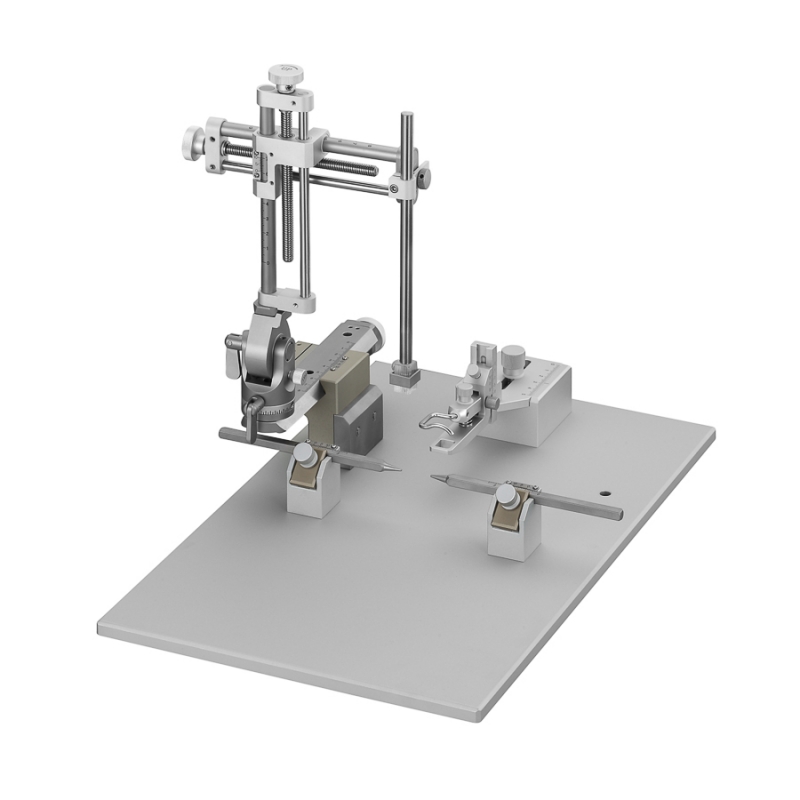 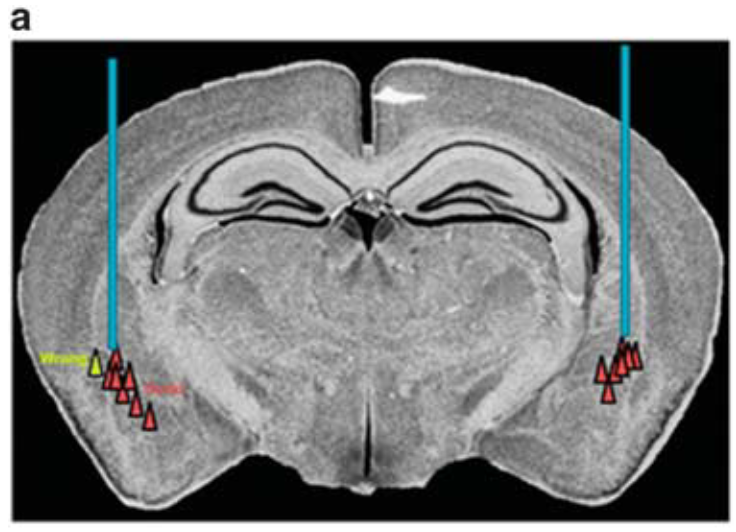 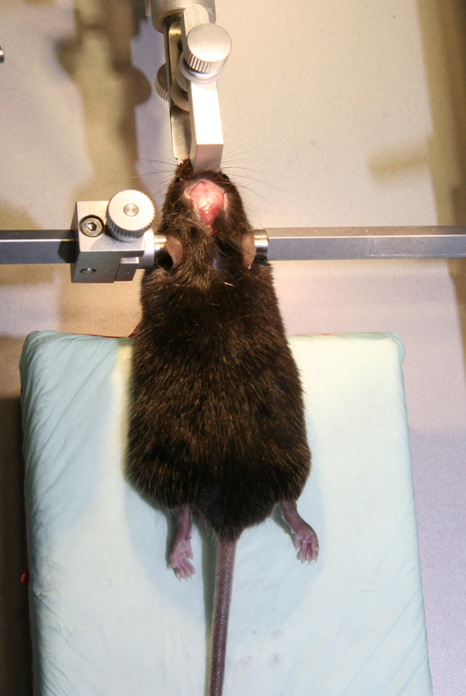 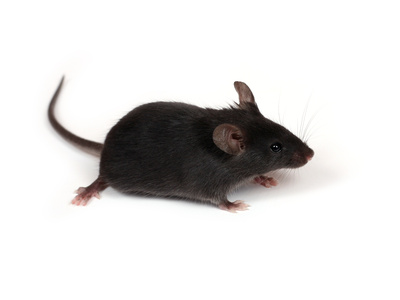 Methods
Adeno-associated viral knockdown (AAV-shRNA)
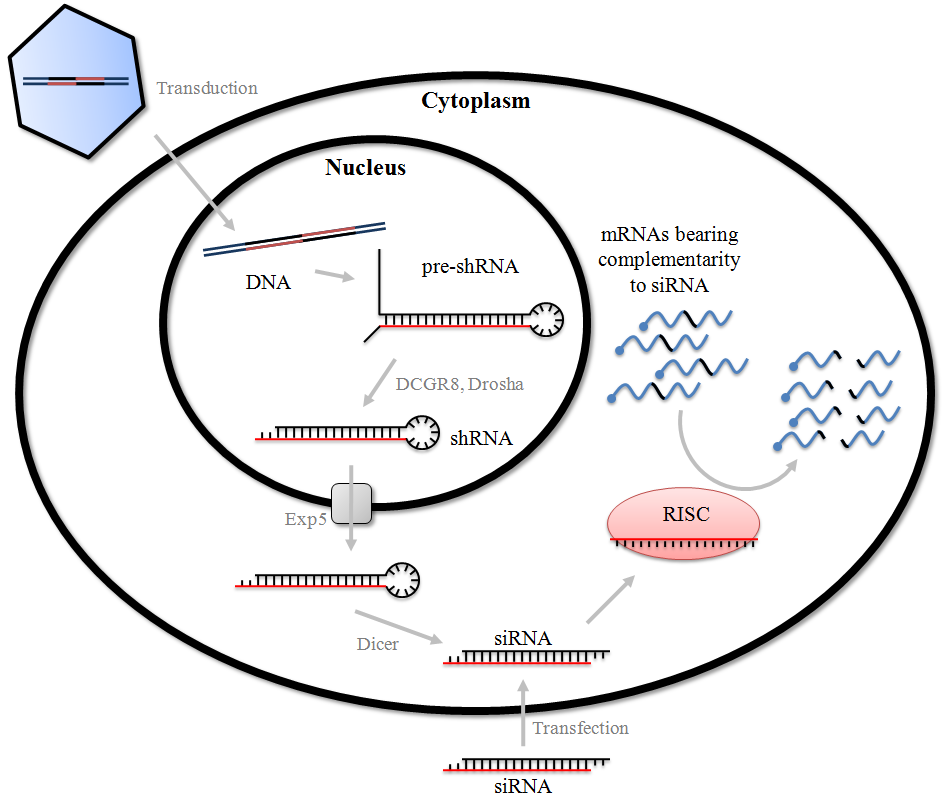 β2 RNA subunit Knockdown
α7 RNA subunit Knockdown
Scrambled AAV-shRNA
Methods
~5 weeks later…
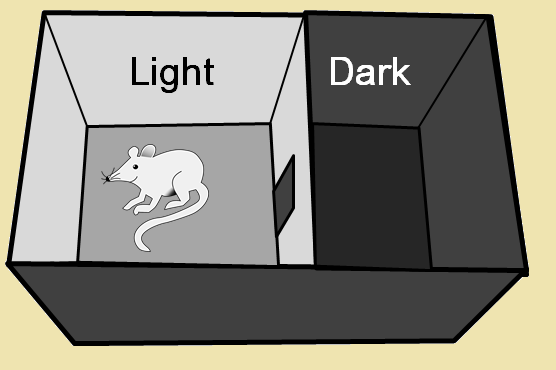 6 min
Results
β2 KD in the amygdala reduces anxious behaviors?
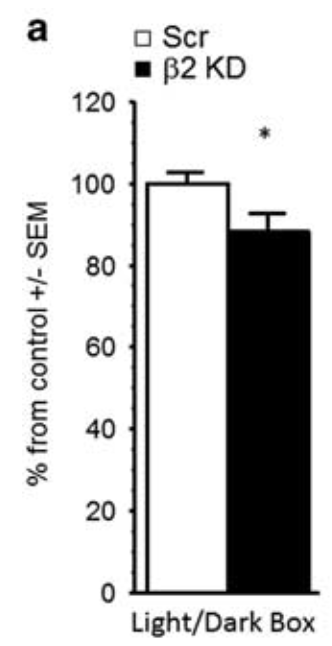 P < 0.05
Results
α7 KD in the amygdala reduces anxious behaviors?
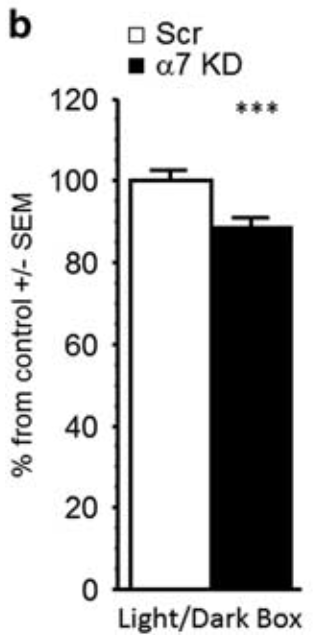 P < 0.001
Methods
Still KD Mice…~5 weeks after AAV-shRNA administration
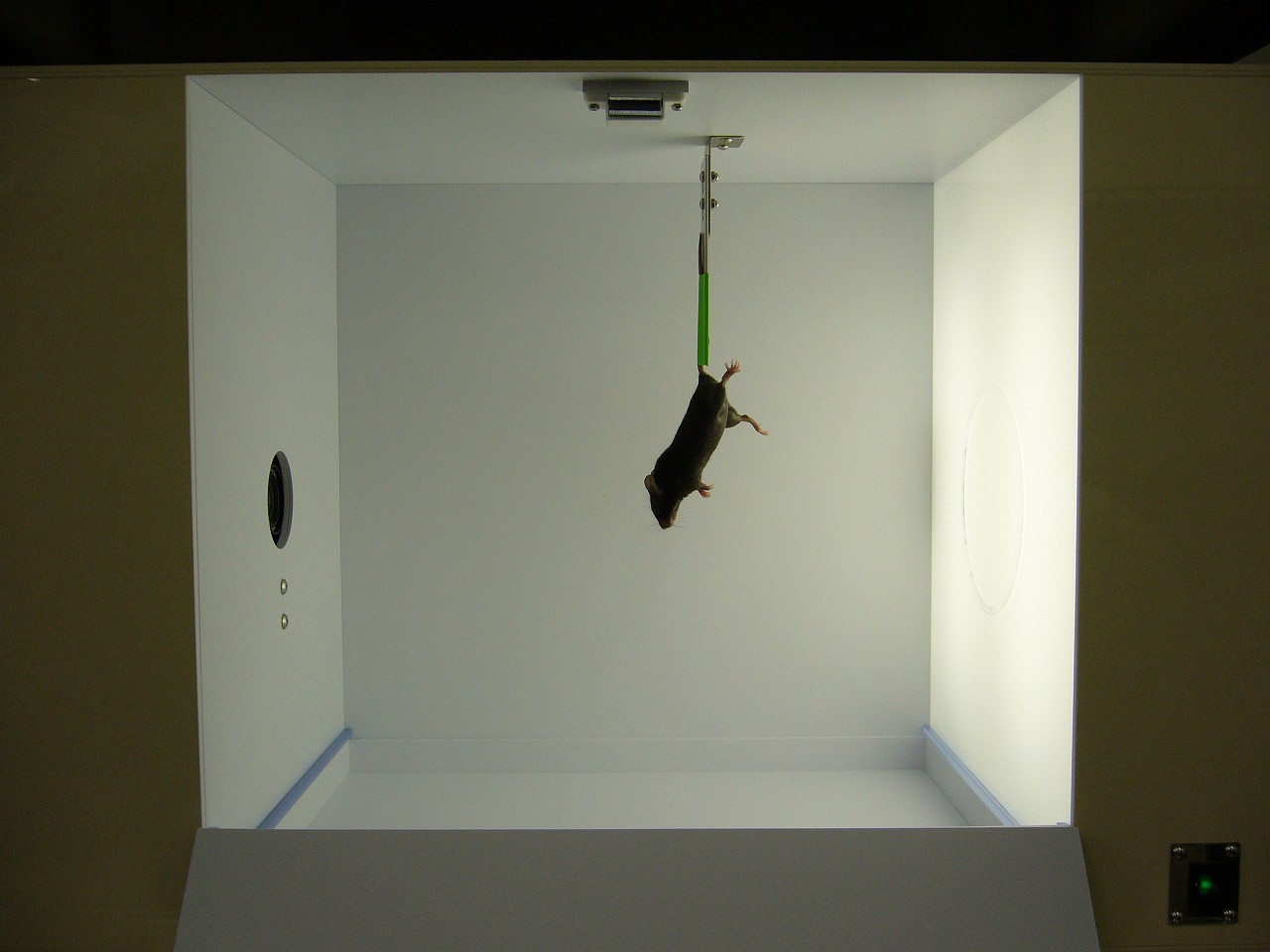 6 min
Results
β2 KD in the amygdala reduces anxious/depressive behaviors?
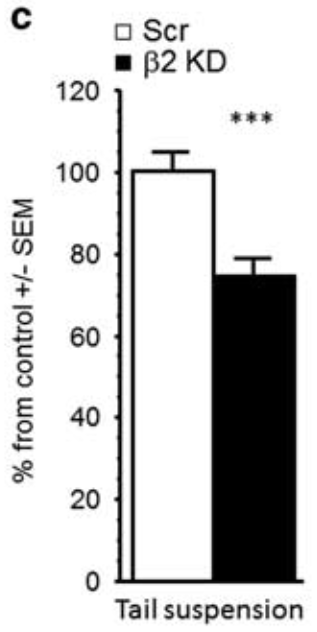 P < 0.001
Results
α7 KD in the amygdala reduces anxious/depressive behaviors?
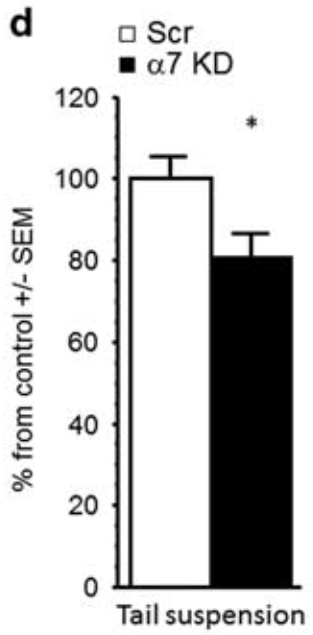 P < 0.05
Results
β2 & α7 KD in the amygdala obstruct the antidepressant effects of systemic mecamylamine?
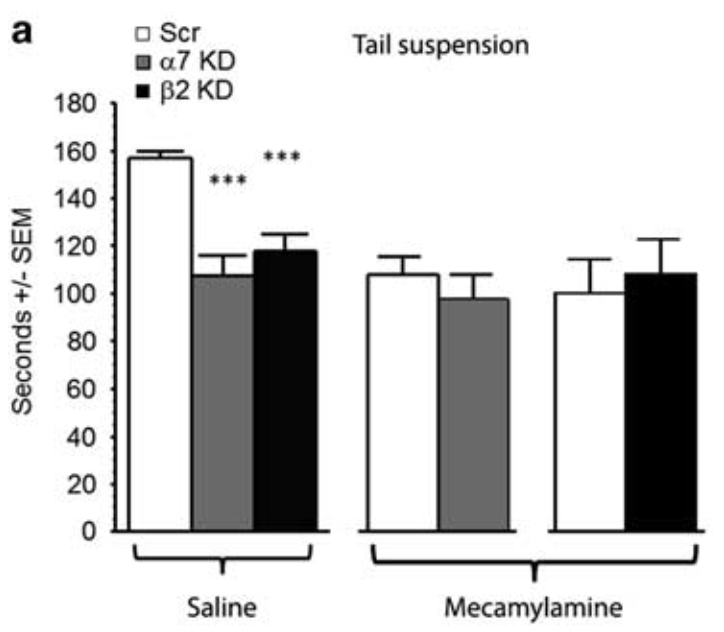 P < 0.001
P < 0.001
Systemic (1.0 mg/kg)
Results
β2 & α7 KD in the amygdala partially reduces depressive effects of systemic increases in ACh?
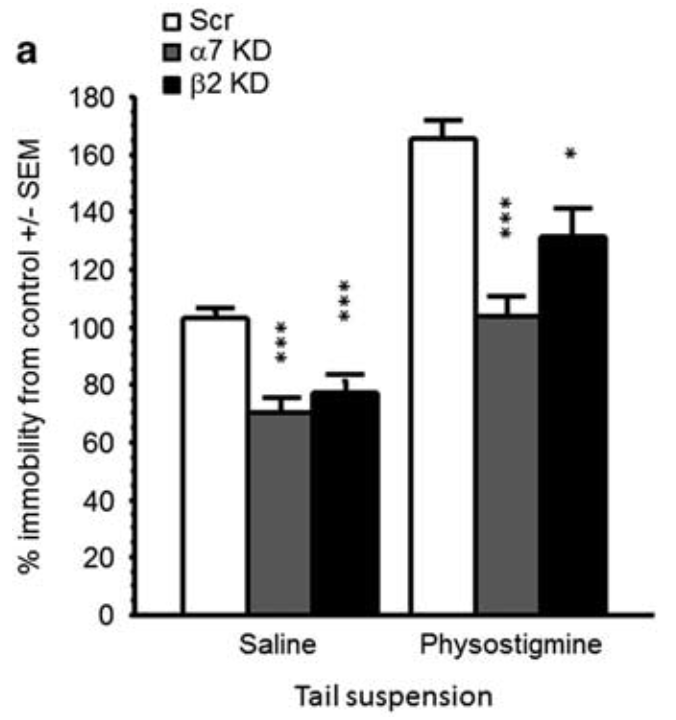 P < 0.05
P < 0.001
P < 0.001
P < 0.001
Systemic (1.5 mg/kg)
Methods
Still KD Mice…~5 weeks after AAV-shRNA administration
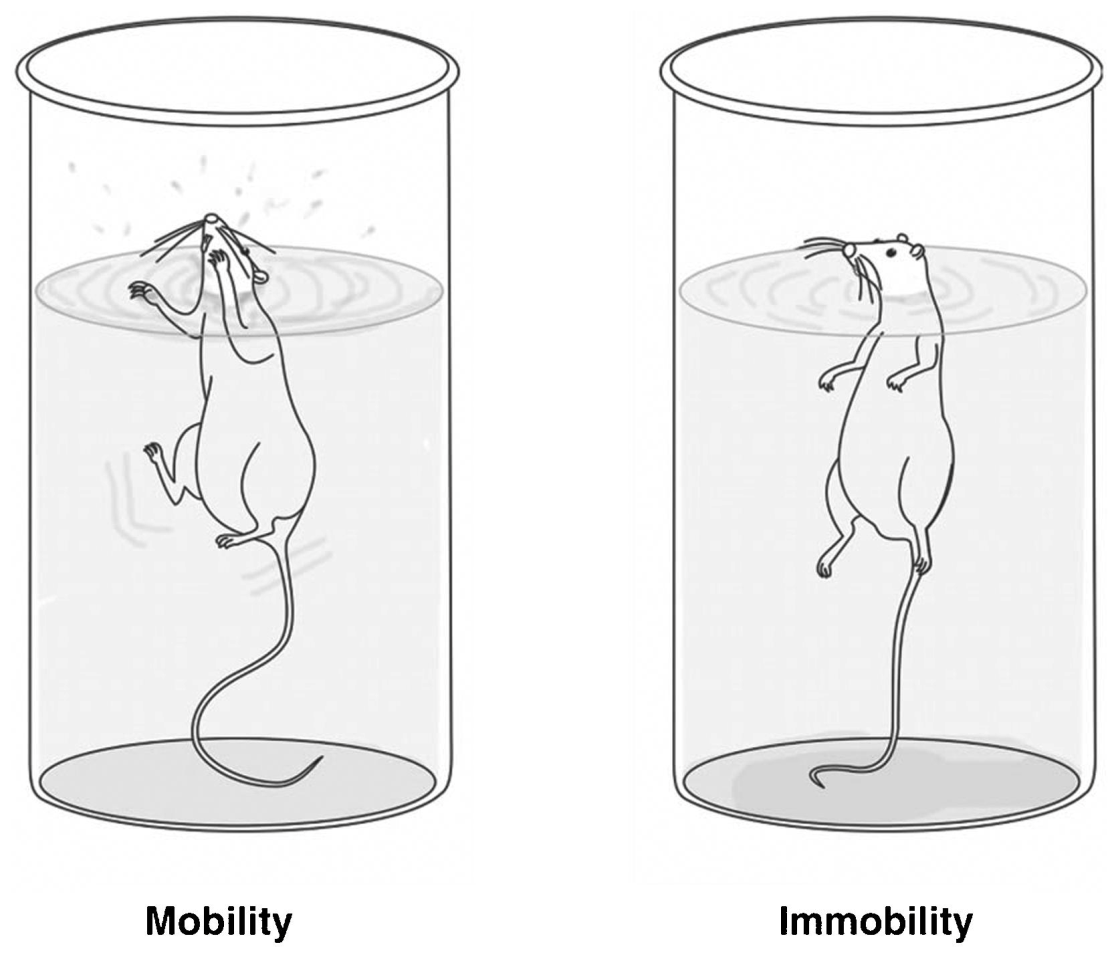 15 min
Results
β2 & α7 KD in the amygdala reduce neuronal activity in the BLA?
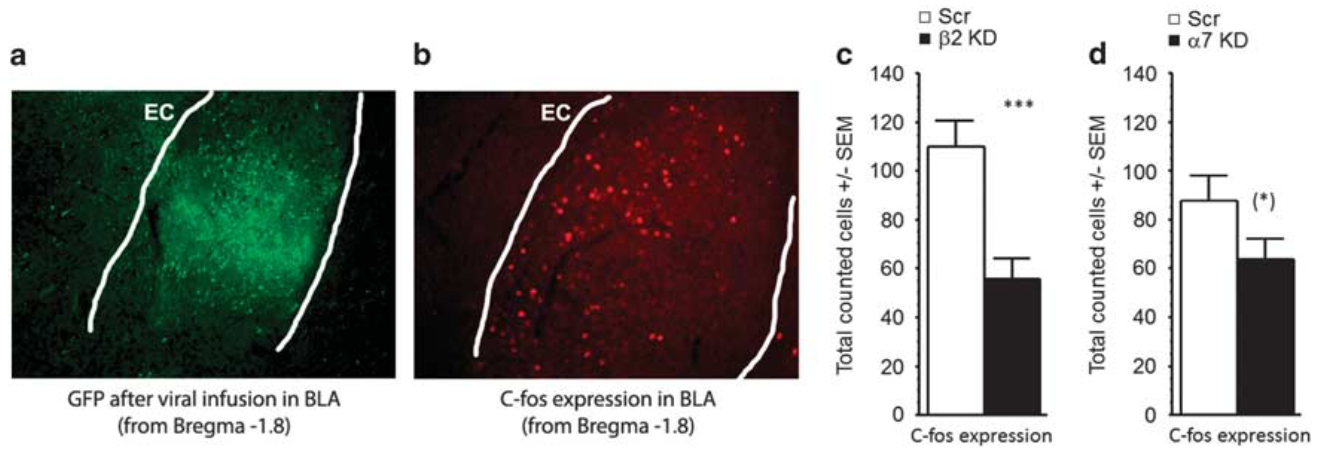 P < 0.001
P < 0.06
Following 15 min FST
Results
β2 KD in the amygdala reduces behavioral despair?
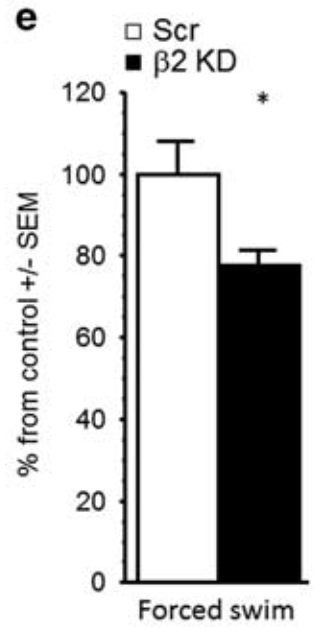 P < 0.05
Results
α7 KD in the amygdala does not reduce behavioral despair?
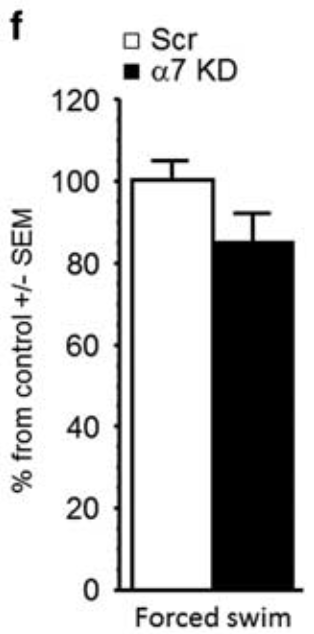 Results
β2 & α7 KD in the amygdala partially counteract despair induction through increasing systemic ACh?
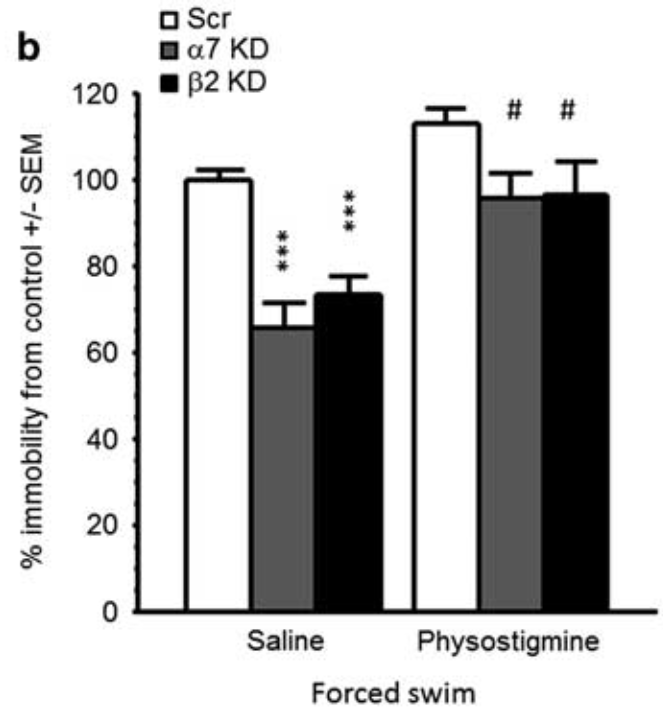 P < 0.007
P < 0.007
P < 0.001
P < 0.001
Systemic (1.5 mg/kg)
So…
α7- & β2-containing nAChRs in the amygdala ↑ neuronal activity in the BLA and create…
		1) Anxious Behaviors
		2) Depressive Behaviors
		3) Behavioral Despair

But…

How are social behaviors affected?
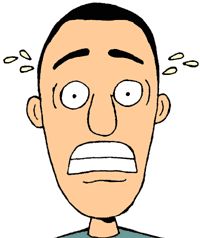 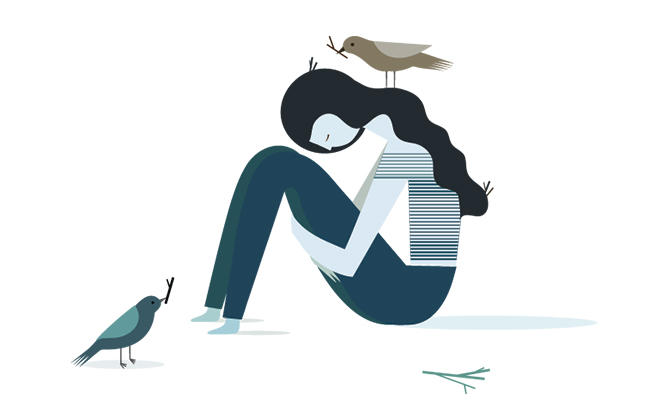 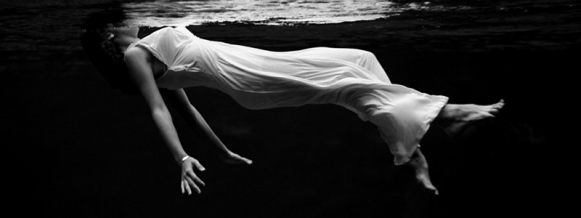 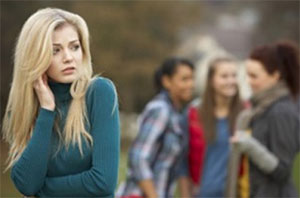 Methods
Still KD Mice…~5 weeks after AAV-shRNA administration
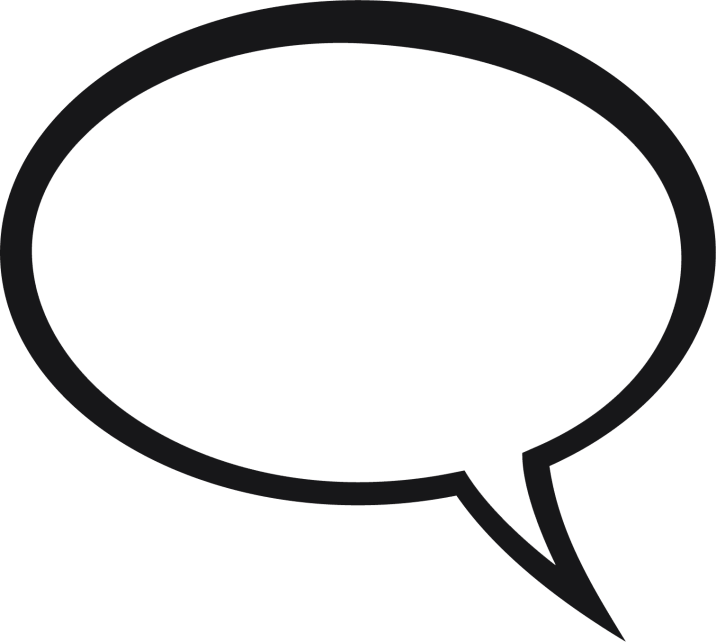 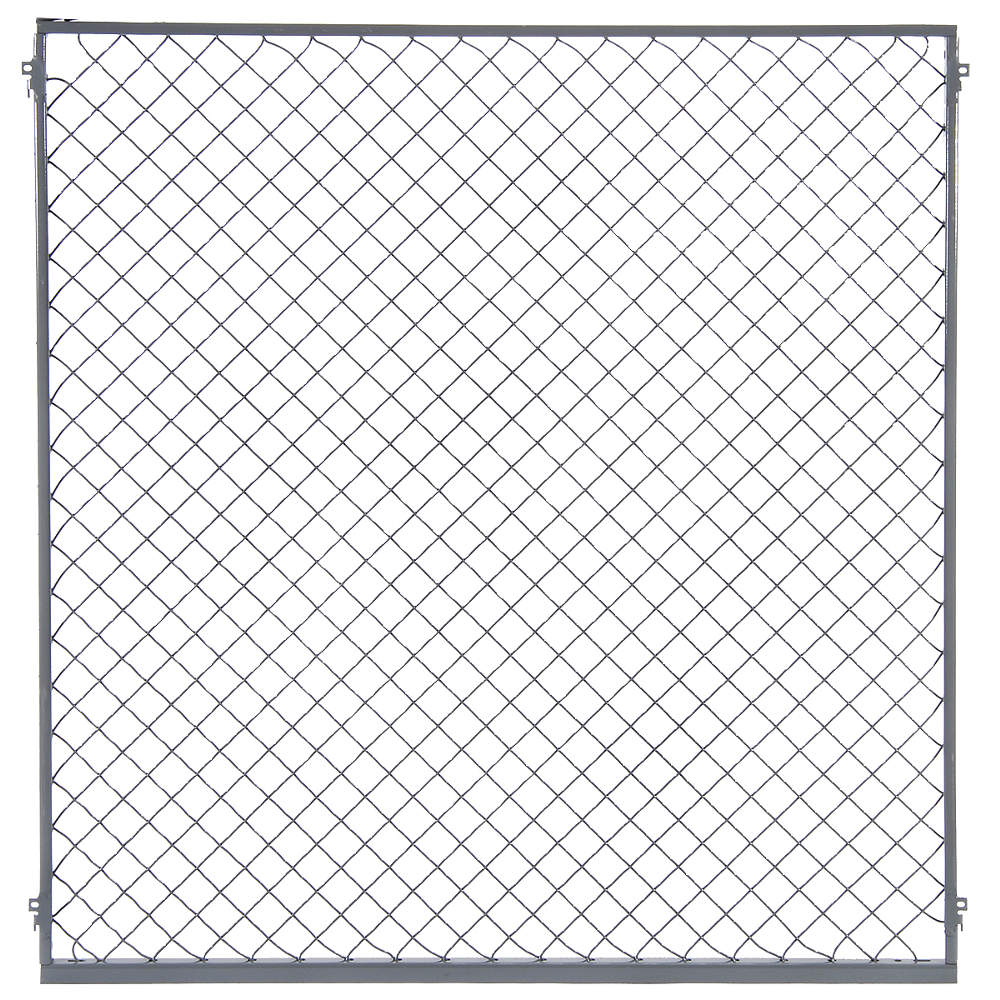 This is MY house!
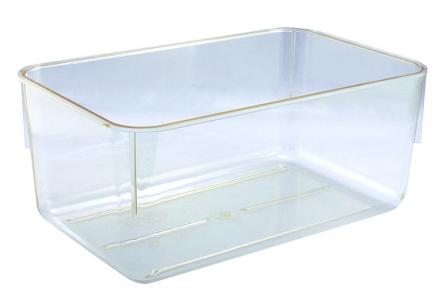 2x a day for 3 days – New CD-1 each day
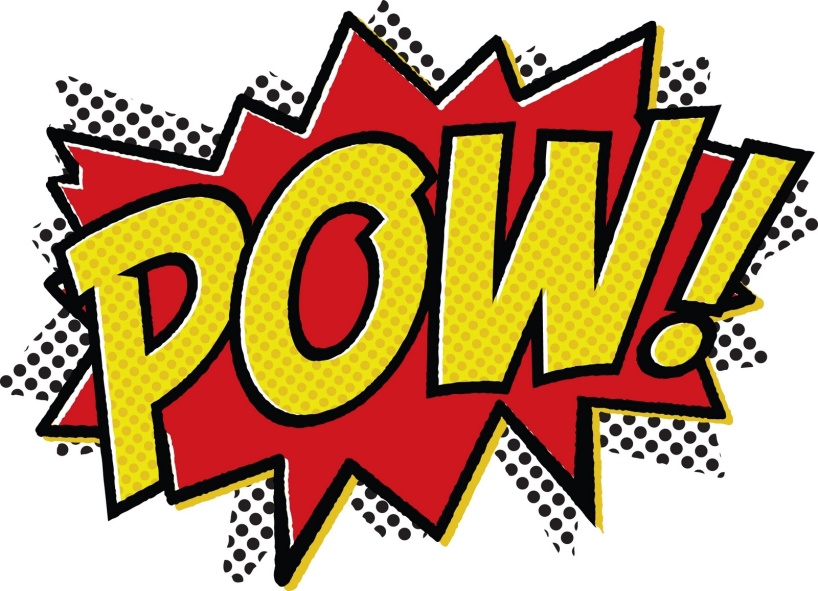 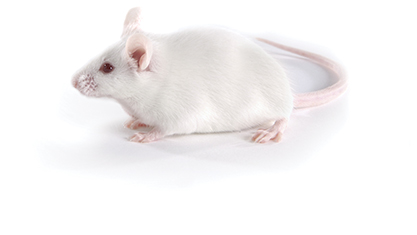 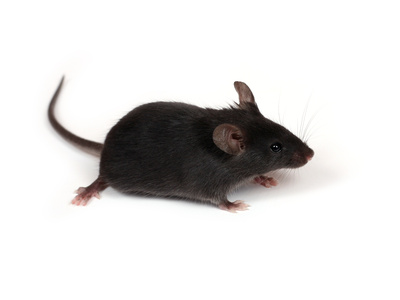 10 min
Methods
Day 4
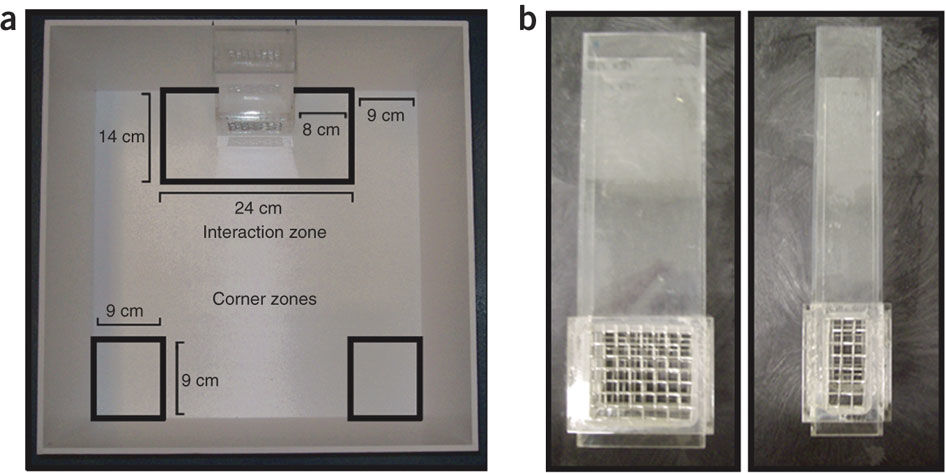 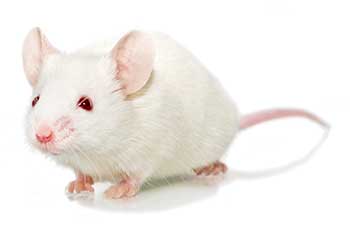 (Time near box with aggressor/Time near empty box) x 100
≥100 = Resilient      <100 = Susceptible
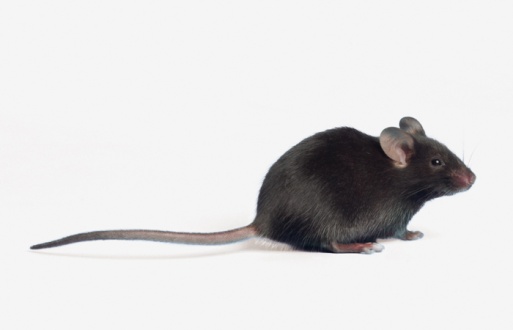 Results
β2 KD in the amygdala increases social stress resilience?
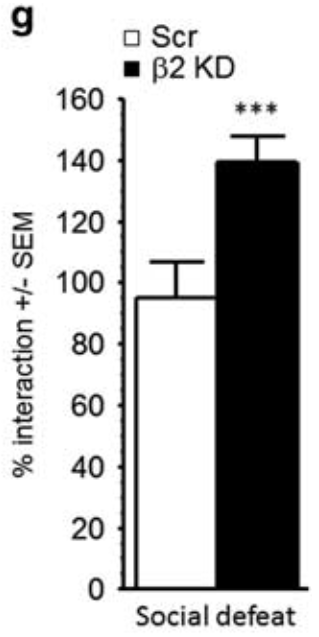 P < 0.001
Results
α7 KD in the amygdala does not affect social stress resilience?
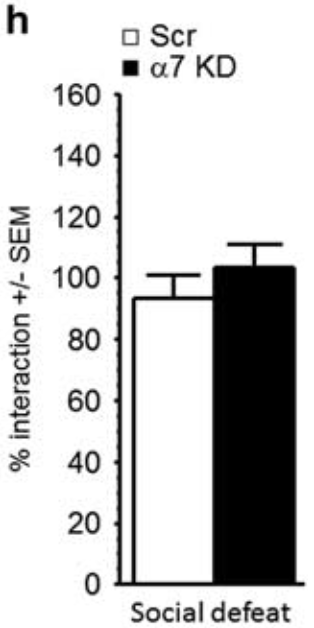 Results
β2 KD in the amygdala with systemic nACh blockade significantly increases social stress susceptibilty?
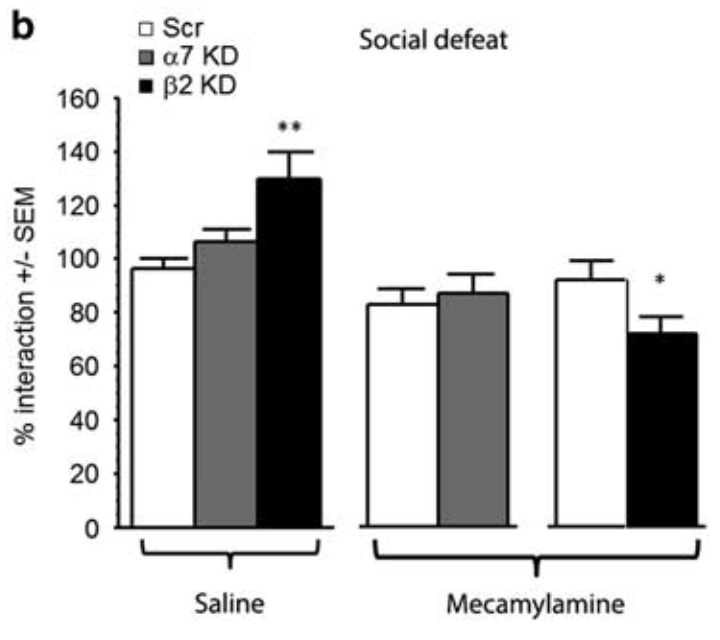 P < 0.01
P < 0.05
Systemic (1.0 mg/kg)
So…
β2-containing nAChRs may partially explain the social stress impairments that stem from ↑ BLA activity
		However, this is not the full story

But…

Brain nAChRs appear to be important…

And…

BLA activity appears to be important…

Can we tie in orexin?
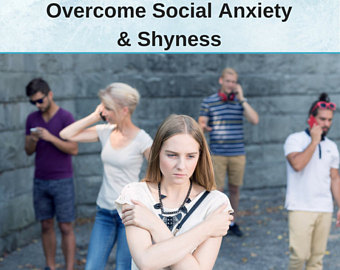 Filling some gaps…
Orexinergic cells project to the amygdala1 and the amygdala projects back to orexin-containing cells2

Nicotine exposure in utero ↑ orexinergic cells and ↑ orexin in the amygdala3

Smoking while pregnant is associated to child behavioral deficits:
		1)  ADHD4
		2)  Addictive tendencies5
		3)  Antisocial behaviors6,7
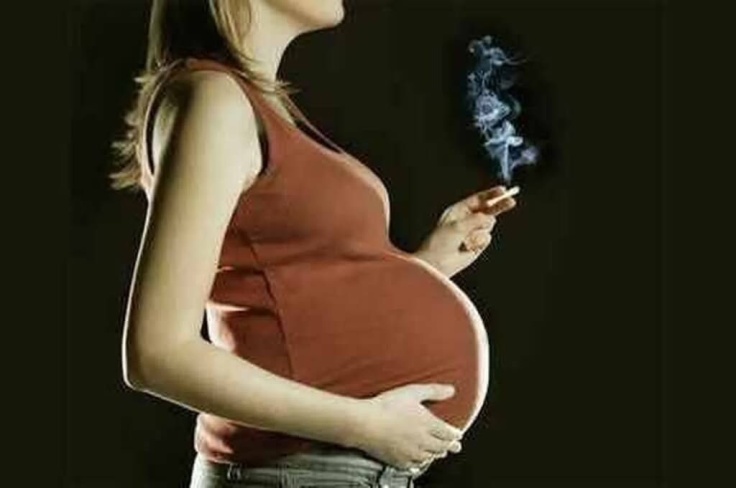 1.  Peyron, C., et al. (1998). "Neurons containing hypocretin (orexin) project to multiple neuronal systems." Journal of Neuroscience 18(23): 9996-10015.
2.  Sakurai, T., et al. (2005). "Input of orexin/hypocretin neurons revealed by a genetically encoded tracer in mice." Neuron 46(2): 297-308.
3.  Chang, G.Q., et al. (2013). "Prenatal exposure to nicotine stimulates neurogenesis of orexigenic peptide-expressing neurons in hypothalamus and amygdala." Journal of Neuroscience 33(34): 13600-13611.
4.  Rodriguez, A. and G. Bohlin (2005). "Are maternal smoking and stress during pregnancy related to ADHD symptoms in children?" Journal of child psychology and psychiatry 46(3): 246-254.
5.  Ernst, M., et al. (2001). "Behavioral and neural consequences of prenatal exposure to nicotine." Journal of the American Academy of Child & Adolescent Psychiatry 40(6): 630-641.
6.  Weissman, M. M., et al. (1999). "Maternal Smoking During Pregnancy and Psychopathology in Offspring Followed to Adulthood." Journal of the American Academy of Child & Adolescent Psychiatry 38(7): 892-899.
7.  Wakschlag, L. S., et al. (2002). "Maternal smoking during pregnancy and severe antisocial behavior in offspring: a review." American journal of public health 92(6): 966-974.
Bringing Everything Together
Nicotine  →  ↑ Orexinergic Activity  →  ↑ Anxiety



Nicotine  →  ↑ β2 nAChR Activity  →  ↓ Contextual Fear Learning



↑ α7 & β2 nAChR Activity in Amygdala  →  ↑ BLA Activity  →  ↑Anxiety/Depression/Despair



↑ β2 nAChR Activity in Amygdala  →  ↑ BLA Activity  →  ↑Social Stress
Bringing Everything Together
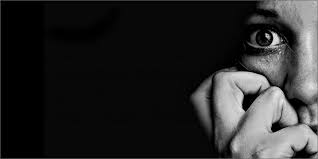 Glu
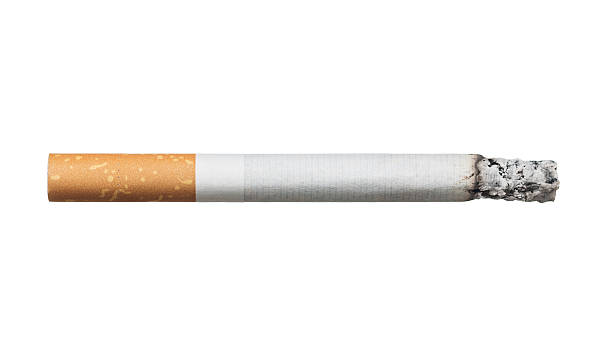 Orx
ACh
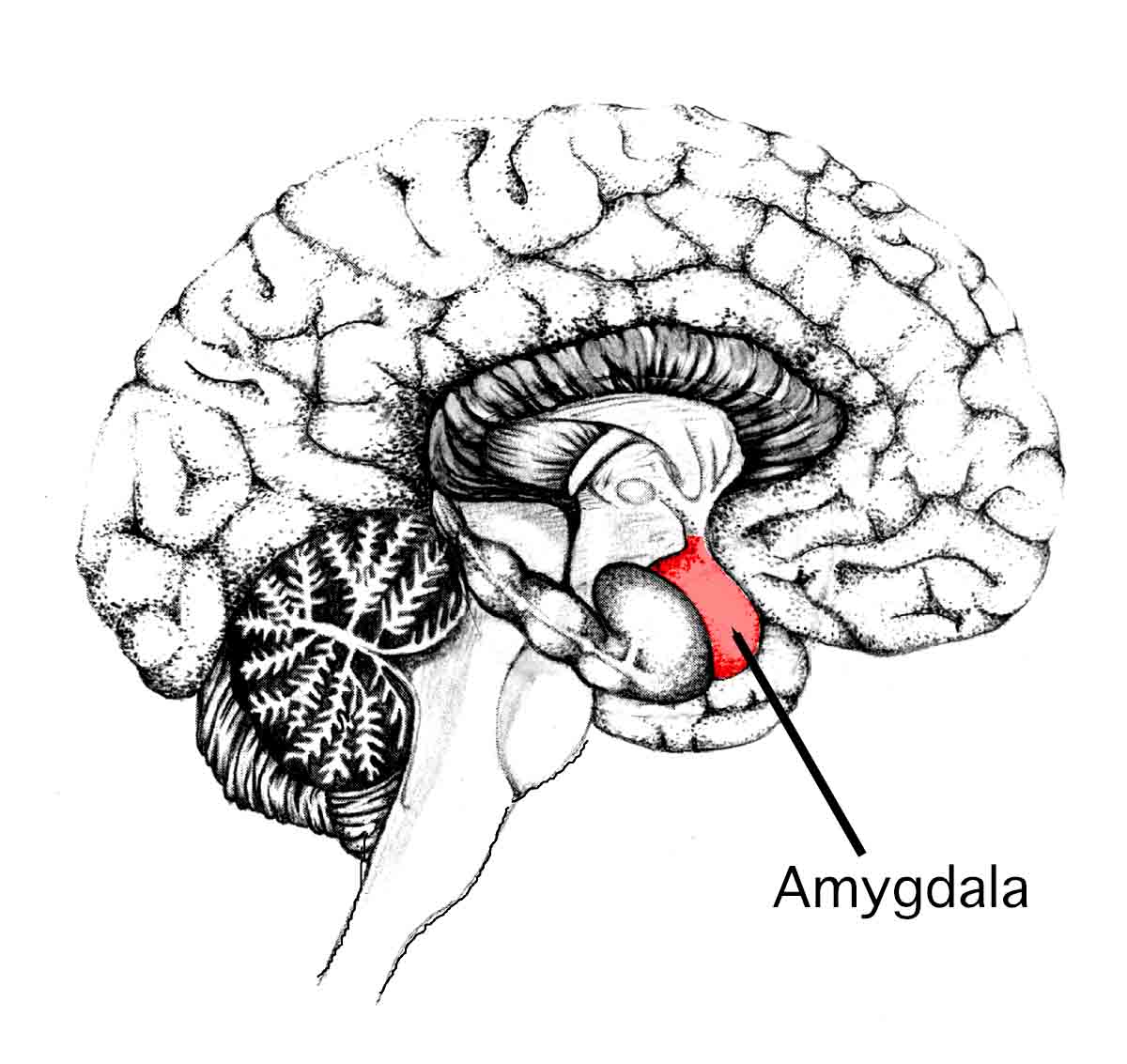 ?
Bringing Everything Together
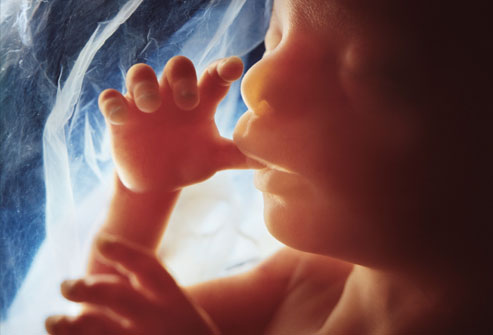 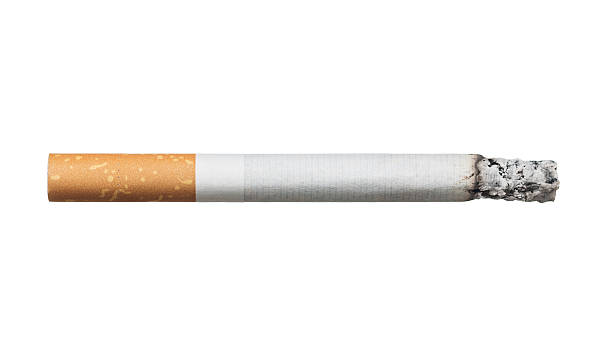 Orx
Orx
Orx
Orx
Orx
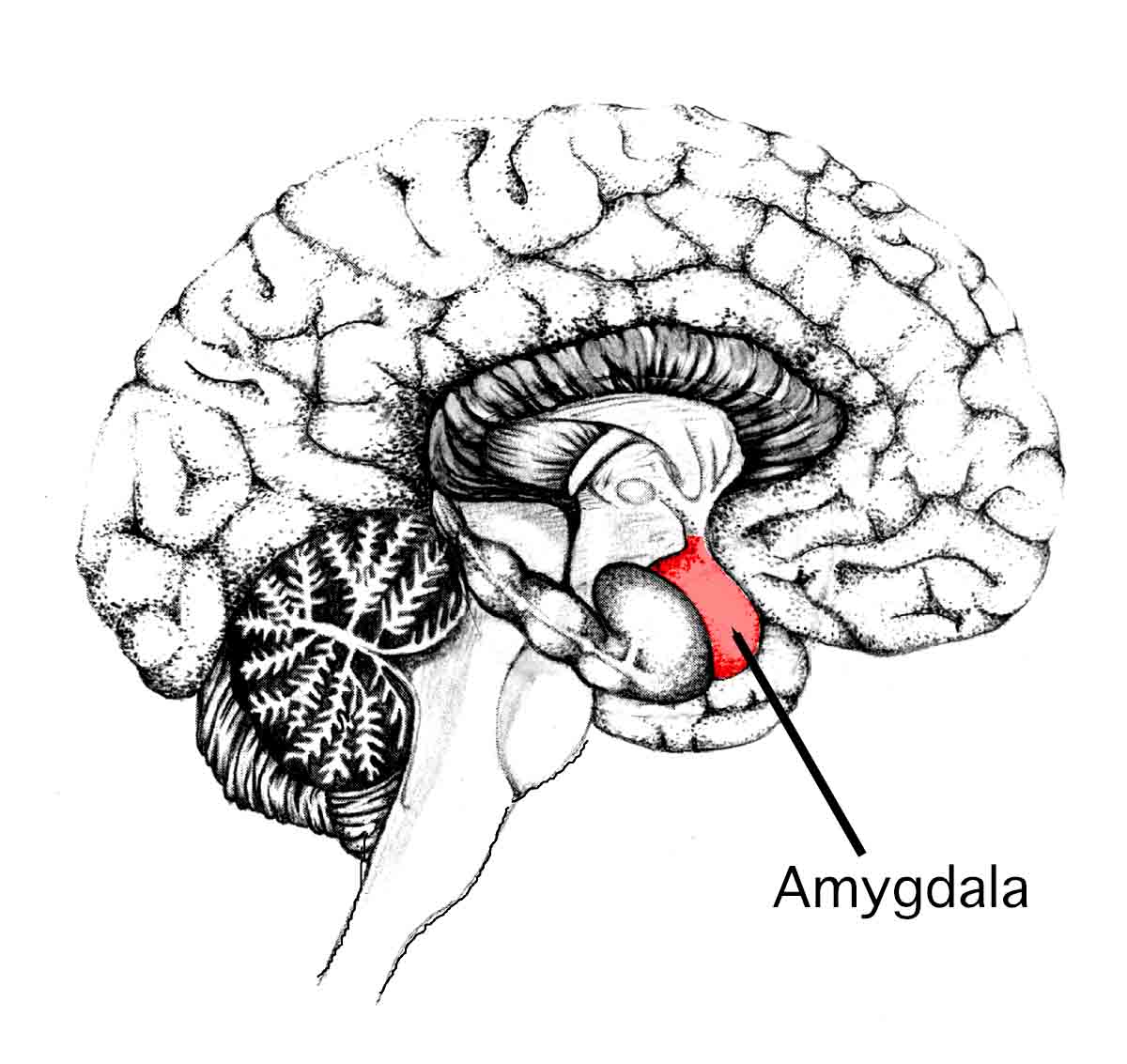 ADHD
Addictive Personality
Antisocial Behaviors
?
Bringing Everything Together
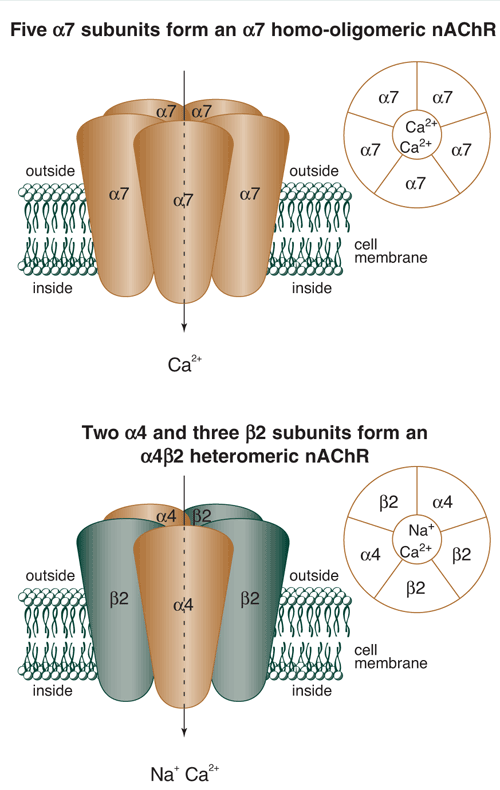 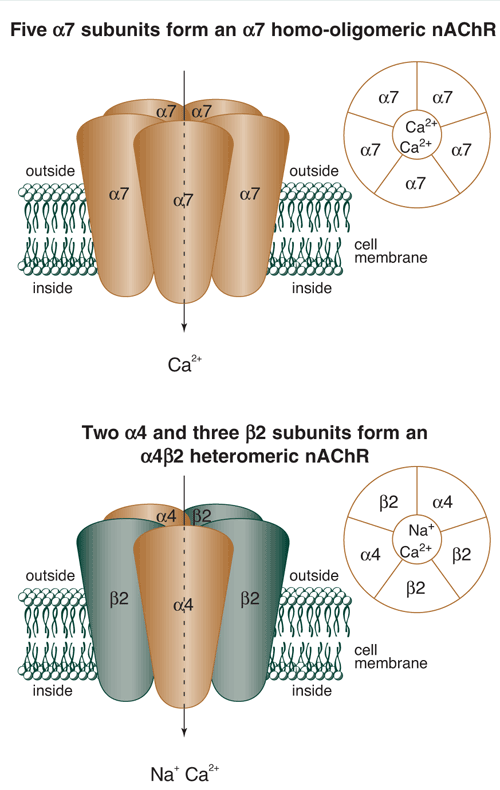 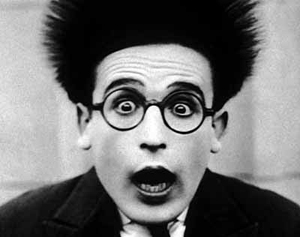 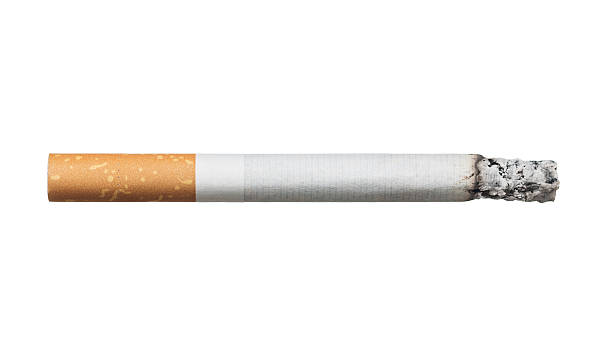 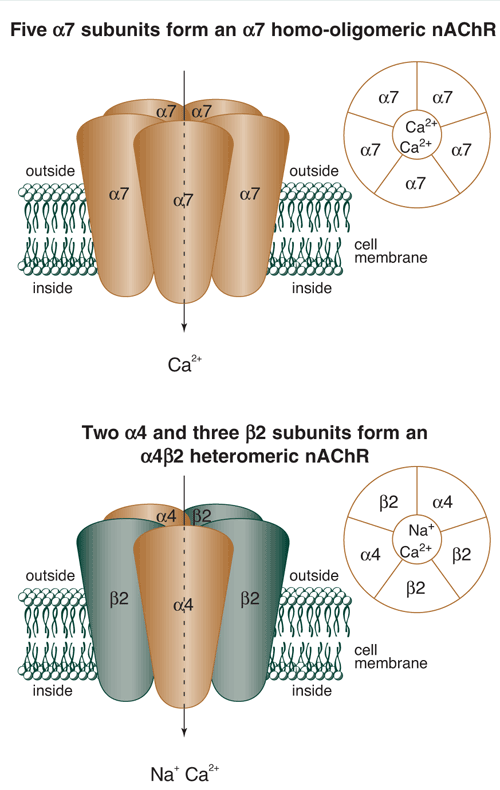 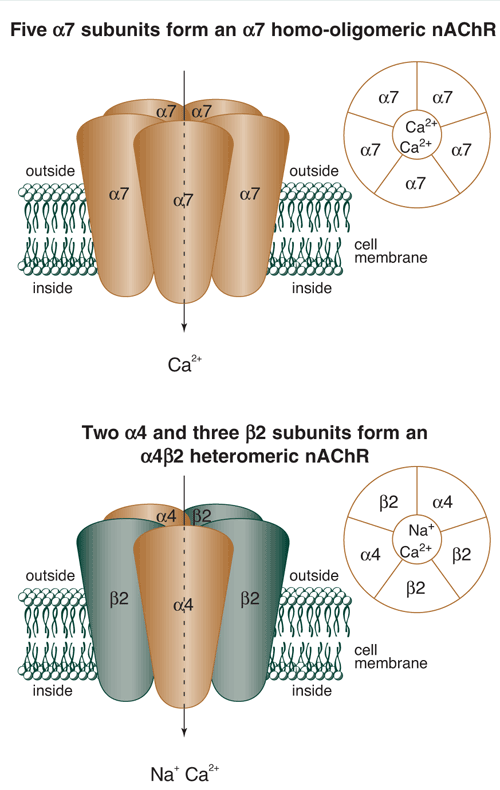 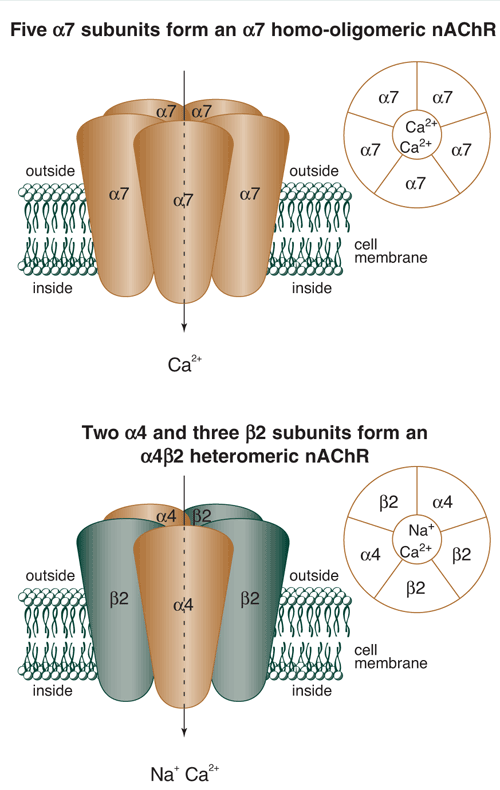 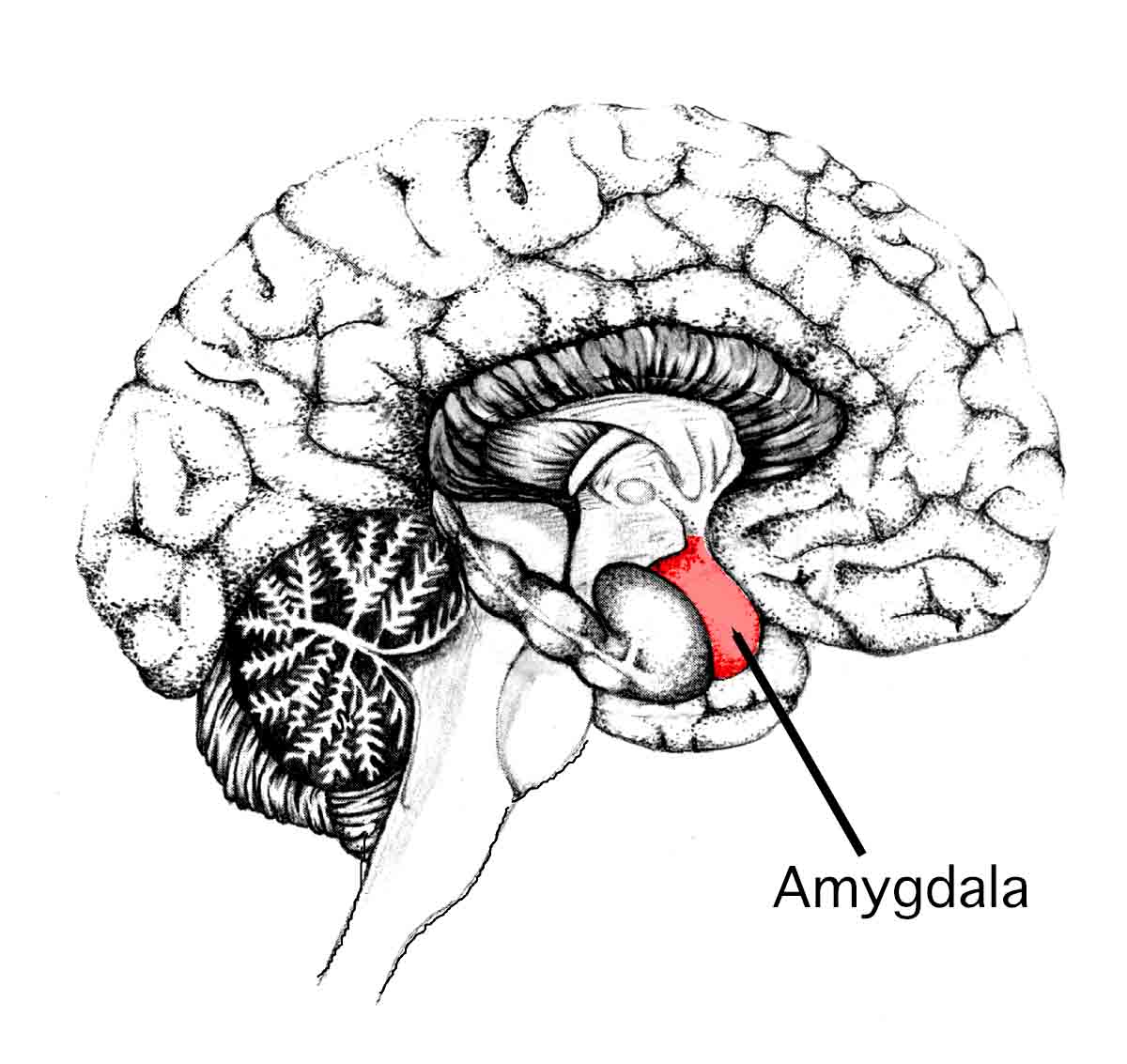 ?
Bringing Everything Together
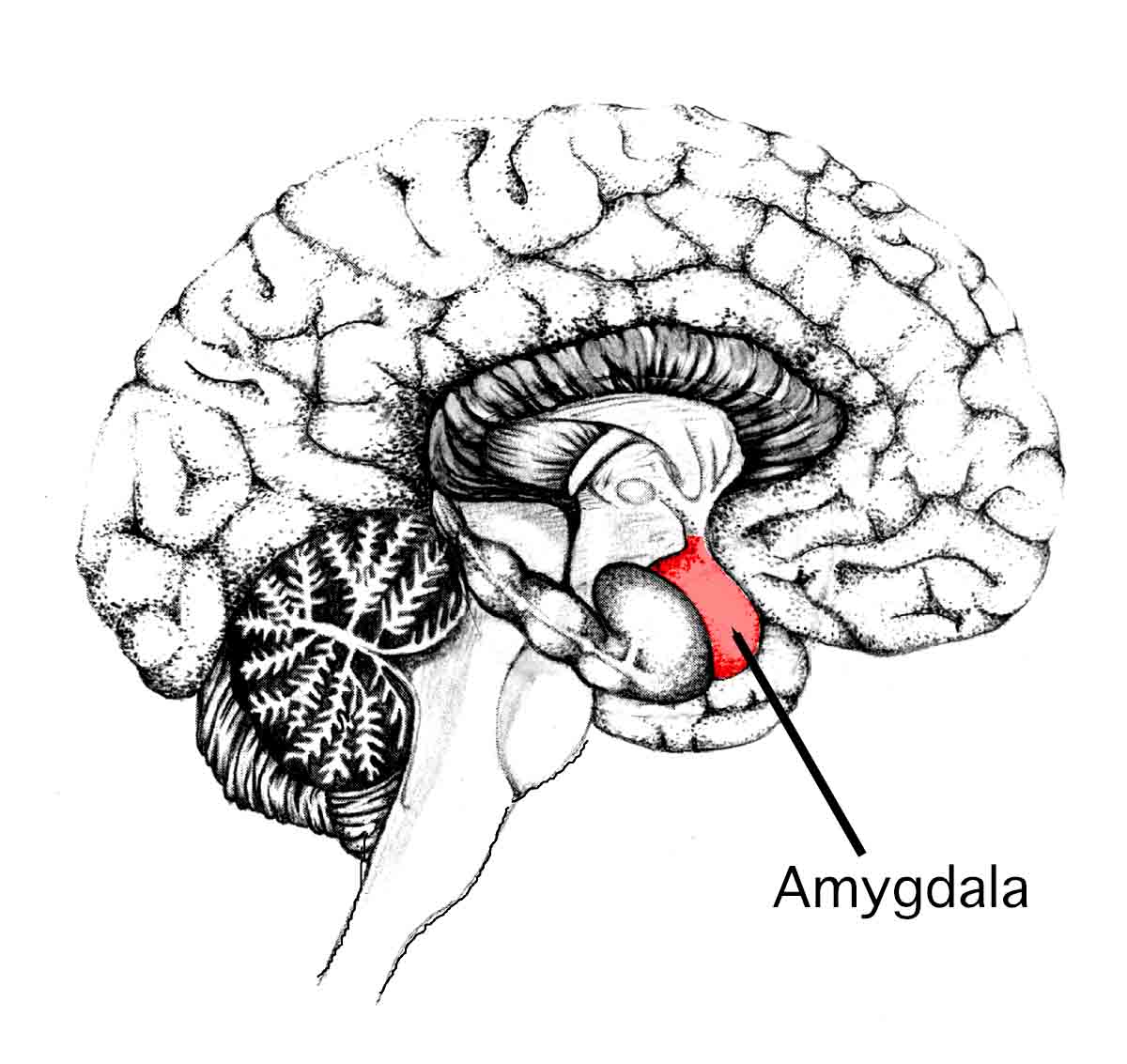 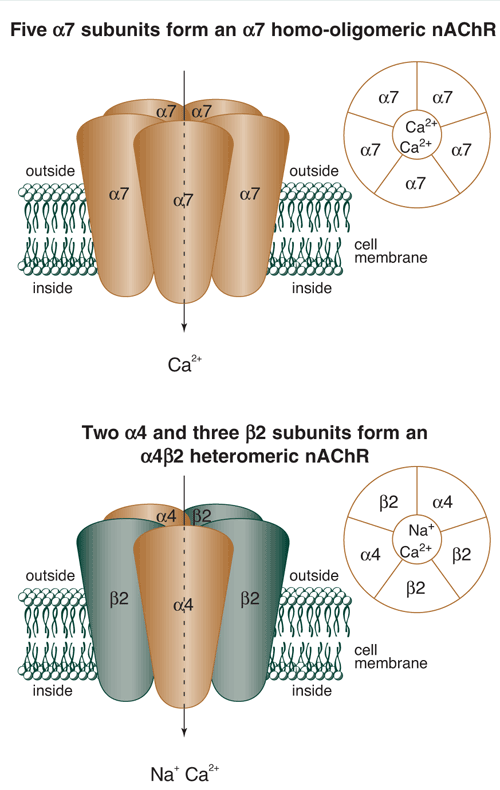 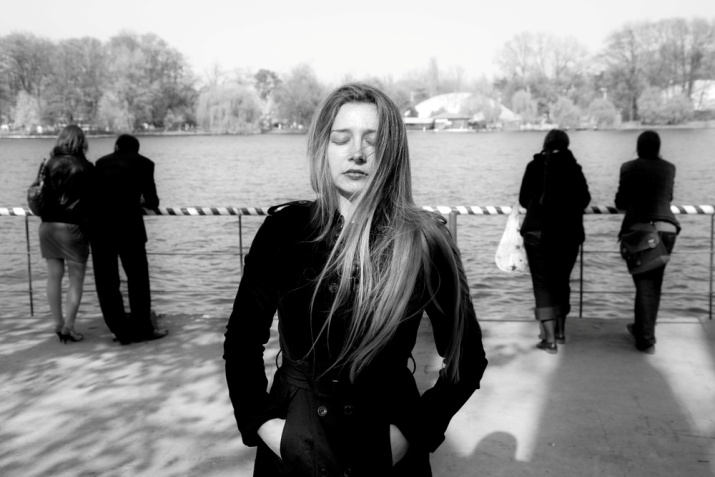 Bringing Everything Together
What if….
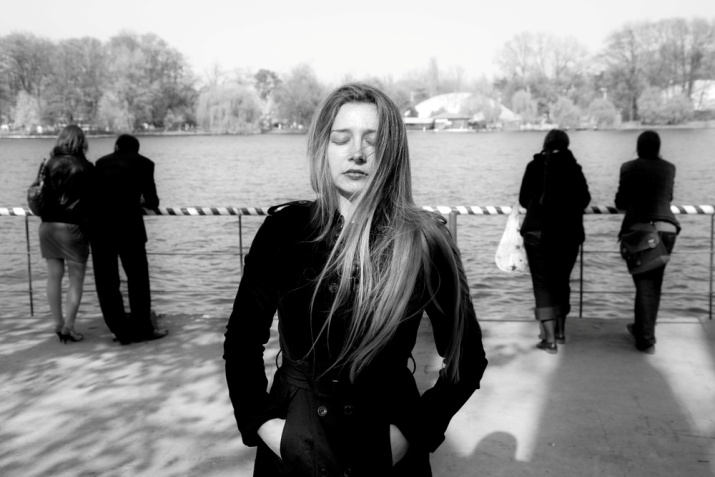 Orexin
And….
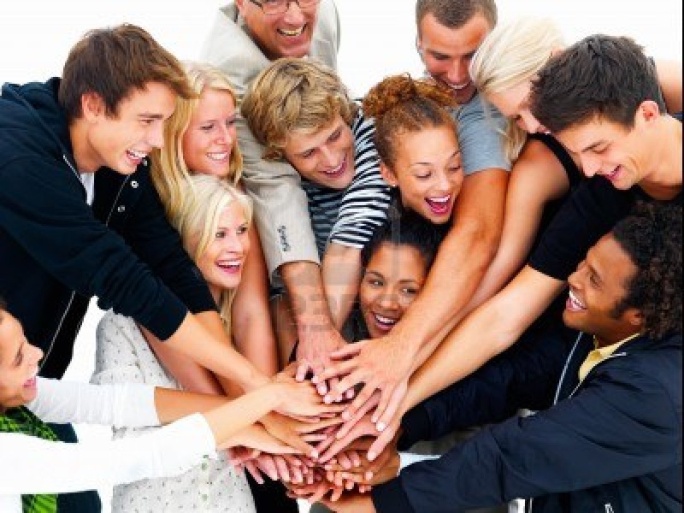 β2 nAChR activation
Bringing Everything Together
How might this work?
β2 nAChR
Orx
ACh
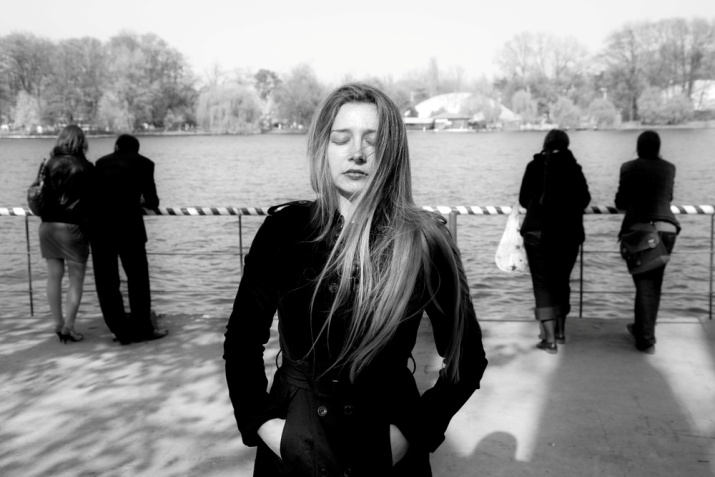 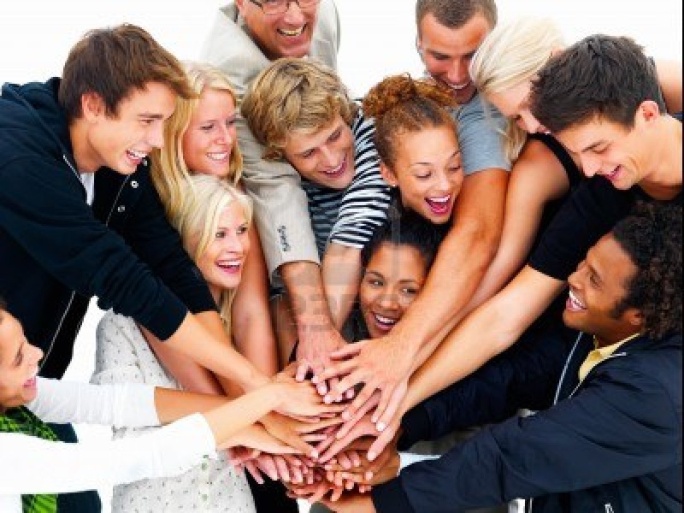 Bringing Everything Together
How might this work?
Orx
ACh
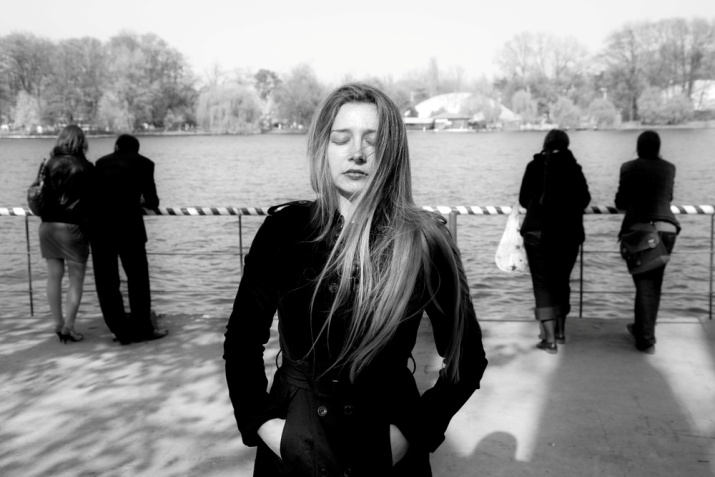 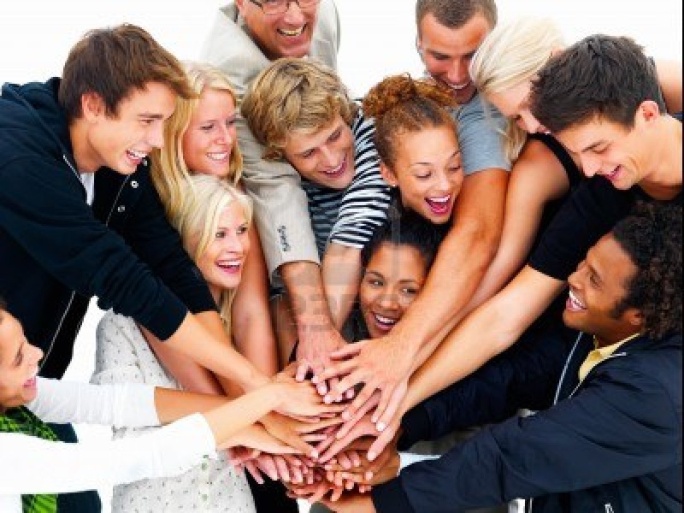 OrxR
β2 nAChR
Amygdala
Bringing Everything Together
= β2 nAChR
nucleus accumbens

nucleus basalis

diagonal band of Broca

substantia innominata
 
medial septal nucleus
LH Area
Basal Forebrain
Septohippocampal Area
Amygdala
PPT/LDT
Bringing Everything Together
Not everything…

Remember, reward circuit is also involved

And…

The amygdala has several divisions with independent functions
		Orx2Rs in BLA appear to play an anxiolytic role1
1.  Arendt, D. H., et al. (2014). "Anxiolytic function of the orexin 2/hypocretin A receptor in the basolateral amygdala." Psychoneuroendocrinology 40: 17-26.
Conclusions
Nicotine can produce anxiogenic responses

β2 subunit contributes to anxious behaviors, contextual fear learning, and social stress susceptibility

Orexinergic and cholinergic systems are largely intertwined

The amygdala is important for social stress
References
Arendt, D. H., et al. (2014). "Anxiolytic function of the orexin 2/hypocretin A receptor in the basolateral amygdala." Psychoneuroendocrinology 40: 17-26.
Aston-Jones, G., et al. (2009). "Role of lateral hypothalamic orexin neurons in reward processing and addiction." Neuropharmacology 56: 112-121
Bertone, E. R., et al. (2002). "Environmental tobacco smoke and risk of malignant lymphoma in pet cats." Am J Epidemiol 156(3): 268-273.
Breslau, N., et al. (1996). "Sleep disturbance and psychiatric disorders: a longitudinal epidemiological study of young adults." Biological psychiatry 39(6): 411-418.
Carbone, D. (1992). "Smoking and cancer." The American journal of medicine 93(1): S13-S17.
Chang, G.Q., et al. (2013). "Prenatal exposure to nicotine stimulates neurogenesis of orexigenic peptide-expressing neurons in hypothalamus and amygdala." Journal of Neuroscience 33(34): 13600-13611.
Changeux, J.-P. (2010). "Nicotine addiction and nicotinic receptors: lessons from genetically modified mice." Nat Rev Neurosci 11(6): 389-401.
Drevets, W. C., et al. (2008). "Brain structural and functional abnormalities in mood disorders: implications for neurocircuitry models of depression." Brain structure and function 213(1-2): 93-118.
Eggermann, E., et al. (2001). "Orexins/hypocretins excite basal forebrain cholinergic neurones." Neuroscience 108(2): 177-181.
Ernst, M., et al. (2001). "Behavioral and neural consequences of prenatal exposure to nicotine." Journal of the American Academy of Child & Adolescent Psychiatry 40(6): 630-641.
Gotter, A. L., et al. (2012). "International Union of Basic and Clinical Pharmacology. LXXXVI. Orexin receptor function, nomenclature and pharmacology." Pharmacological reviews 64(3): 389-420.
Hagan, J. J., et al. (1999). "Orexin A activates locus coeruleus cell firing and increases arousal in the rat." Proceedings of the National Academy of Sciences 96(19): 10911-10916.
Hannestad, J. O., et al. (2013). "Changes in the cholinergic system between bipolar depression and euthymia as measured with [123 I] 5IA single photon emission computed tomography." Biological psychiatry 74(10): 768-776.
Holland, P. and P. J. Goadsby (2007). "The hypothalamic orexinergic system: pain and primary headaches." Headache: The Journal of Head and Face Pain 47(6): 951-962.
Irvine, E. E., et al. (2001). "Development of tolerance to nicotine’s anxiogenic effect in the social interaction test." Brain research 894(1): 95-100.
Jiang, L. and L. W. Role (2008). "Facilitation of cortico–amygdala synapses by nicotine: activity-dependent modulation of glutamatergic transmission." Journal of neurophysiology 99(4): 1988-1999.
Johnson, P. L., et al. (2010). "A key role for orexin in panic anxiety." Nature medicine 16(1): 111-115.
Kiyashchenko, L. I., et al. (2002). "Release of hypocretin (orexin) during waking and sleep states." The journal of neuroscience 22(13): 5282-5286.
Kotz, C., et al. (2012). "Brain orexin promotes obesity resistance." Annals of the New York Academy of Sciences 1264(1): 72-86.
Leckman, J. F., et al. (1984). "Appetite disturbance and excessive guilt in major depression: use of family study data to define depressive subtypes." Archives of general psychiatry 41(9): 839-844.
Mineur, Y. S., et al. (2013). "Cholinergic signaling in the hippocampus regulates social stress resilience and anxiety-and depression-like behavior." Proceedings of the National Academy of Sciences 110(9): 3573-3578.
Mineur, Y. S., et al. (2016). "Multiple Nicotinic Acetylcholine Receptor Subtypes in the Mouse Amygdala Regulate Affective Behaviors and Response to Social Stress." Neuropsychopharmacology 41(6): 1579-1587.
Parrott, A. C. (1999). "Does cigarette smoking cause stress?" American Psychologist 54(10): 817.
Pasumarthi, R. K. and J. Fadel (2010). "Stimulation of lateral hypothalamic glutamate and acetylcholine efflux by nicotine: implications for mechanisms of nicotine‐induced activation of orexin neurons." Journal of neurochemistry Reif, J. S., et al. (1992). "Passive smoking and canine lung cancer risk." Am J Epidemiol 135(3): 234-239.
Plaza-Zabala, A., et al. (2010). "Hypocretins regulate the anxiogenic-like effects of nicotine and induce reinstatement of nicotine-seeking behavior." Journal of Neuroscience 30(6): 2300-2310.113(4): 1023-1035.
Portugal, G. S., et al. (2008). "β2 subunit containing acetylcholine receptors mediate nicotine withdrawal deficits in the acquisition of contextual fear conditioning." Neurobiology of learning and memory 89(2): 106-113.
Reitsma, M. B., et al. "Smoking prevalence and attributable disease burden in 195 countries and territories, 1990&#x2013;2015: a systematic analysis from the Global Burden of Disease Study 2015." The Lancet 389(10082): 1885-1906.
Risch, S. C., et al. (1981). "Cholinergic challenges in affective illness: behavioral and neuroendocrine correlates." Journal of clinical psychopharmacology 1(4): 186-192.
Rodriguez, A. and G. Bohlin (2005). "Are maternal smoking and stress during pregnancy related to ADHD symptoms in children?" Journal of child psychology and psychiatry 46(3): 246-254.
Sakurai, T., et al. (1998). "Orexins and orexin receptors: a family of hypothalamic neuropeptides and G protein-coupled receptors that regulate feeding behavior." Cell 92(4): 573-585.
Sakurai, T., et al. (2005). "Input of orexin/hypocretin neurons revealed by a genetically encoded tracer in mice." Neuron 46(2): 297-308.
Sakurai, T. (2007). "The neural circuit of orexin (hypocretin): maintaining sleep and wakefulness." Nature Reviews Neuroscience 8(3): 171-181.
Siegel, J., et al. (2001). "A brief history of hypocretin/orexin and narcolepsy." Neuropsychopharmacology 25(5): S14-S20.
Tovote, P., et al. (2015). "Neuronal circuits for fear and anxiety." Nature Reviews. Neuroscience 16(6): 317.
Vieta, E., et al. (2014). "Efficacy and tolerability of flexibly-dosed adjunct TC-5214 (dexmecamylamine) in patients with major depressive disorder and inadequate response to prior antidepressant." European Neuropsychopharmacology 24(4): 564-574.
Villanti, A. C., et al. (2017). "Identifying “social smoking” US young adults using an empirically-driven approach." Addictive Behaviors 70: 83-89.
Wakschlag, L. S., et al. (2002). "Maternal smoking during pregnancy and severe antisocial behavior in offspring: a review." American journal of public health 92(6): 966-974.
Wess, J., et al. (2007). "Muscarinic acetylcholine receptors: mutant mice provide new insights for drug development." Nat Rev Drug Discov 6(9): 721-733.
Weissman, M. M., et al. (1999). "Maternal Smoking During Pregnancy and Psychopathology in Offspring Followed to Adulthood." Journal of the American Academy of Child & Adolescent Psychiatry 38(7): 892-899.
Winsky-Sommerer, R., et al. (2004). "Interaction between the corticotropin-releasing factor system and hypocretins (orexins): a novel circuit mediating stress response." Journal of Neuroscience 24(50): 11439-11448.
Wu, M., et al. (2004). "Hypocretin/orexin innervation and excitation of identified septohippocampal cholinergic neurons." Journal of Neuroscience 24(14): 3527-3536.
Yamanaka, A., et al. (2003). "Regulation of orexin neurons by the monoaminergic and cholinergic systems." Biochemical and Biophysical Research Communications 303(1): 120-129.